Geschichte in fünfKapp-Lüttwitz-Putsch1920
Überblick
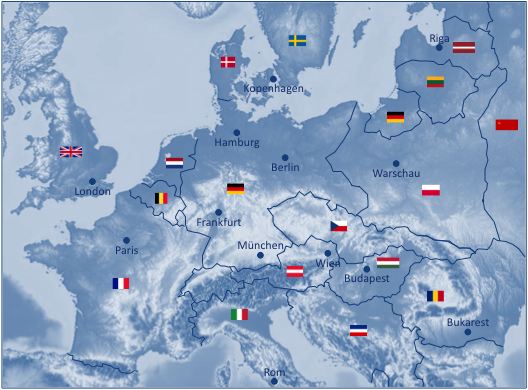 Die Beteiligten
Walther von Lüttwitz
(1871 – 1925)
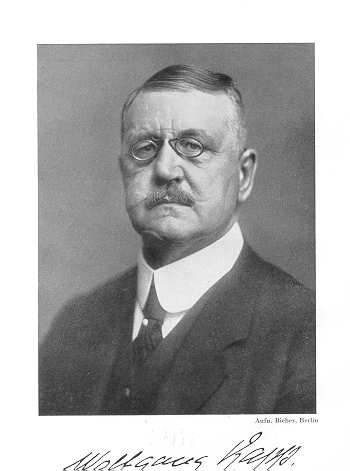 Wolfgang Kapp
(1858 - 1922)
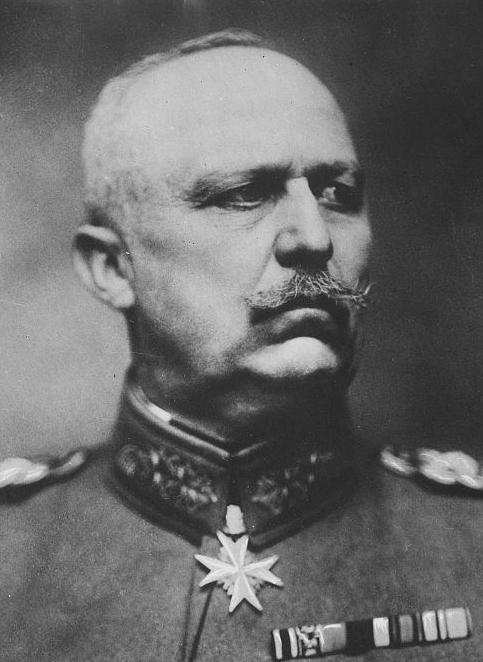 Erich Ludendorff
(1865 - 1937)
Datum:
13. – 17. März 1920
Ort:
Deutschland
Ereignis:
Gescheiterte Putschversuch gegen die Weimarer Republik
Hermann Erhardt
(1881 – 1971)
2
Hintergrund
Mit dem Waffenstillstand von Compiègne endet der Erster Weltkrieg
Aus der Novemberrevolution (1918/19) entsteht die Weimarer Republik (11. Aug. 1919)
10. Jan. 1920: Der als Schandfrieden angesehene Versailler Vertrag tritt in Kraft:
Deutschland trägt die alleinige Kriegsschuld
Gebietsverluste & hohe Reparationszahlungen
Reduktion der Streitkräfte auf 100‘000 Mann
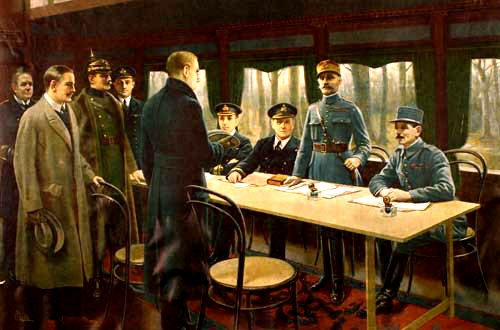 Waffenstillstand in Compiègne
Insb. Militär & konservative Kreise stehen in Opposition zur Weimarer Republik
Im Rahmen der Novemberrevolution werden rechtsgerichtete & konservative Freikorps aus den Streitkräften gebildet
1919: Die „Baltikum-Freikorps“ kämpfen in Lettland gegen die Rote Armee & werden nach der Einnahme von Riga (Mai) durch die Reichsregierung von der Versorgung abgeschnitten
Die Marinebrigade Erhardt nimmt unter den Freikorps eine herausgehobene Stellung ein
3
10. März 1920: General von Lüttwitz (Kommandeur der Reichswehr in Berlin) fordert von Reichspräsident Ebert, die Reduktion der Streitkräfte & die Auflösung der Freikorps, insb. der Marinebrigade zu stoppen
12. März 1920: Lüttwitz befielt der Marinebrigade Erhardt unter Waffen nach Berlin zu marschieren & informiert danach Kapp, Pabst & Ludendorff über den bevorstehenden Putsch
09. März 1920: Der Reichstag lehnt die Forderungen von DVP & DNVP ab
12. März 1920: Reichswehrtruppen in Berlin weigern sich aus Seiten der Regierung einzugreifen
29. Feb. 1920: Reichswehrminister Noske verfügt, die Marinebrigade Erhardt aufzulösen
11. März 1920: Lüttwitz wird zur Disposition gestellt, nachdem er einen Rücktritt ablehnte
10. März 1920: Ebert lehnt von Lüttwitz Forderungen ab & fordert ihn zum Rücktritt auf
März 1920: Erhardt steht in Kontakt mit den nationalen Parteien DVP & DNVP mit den übereinstimmenden Forderungen nach Neuwahl des Reichstages & der Direktwahl des Reichspräsidenten; die Möglichkeit eines Putsches wird genannt
Verlauf: Vorgeschichte
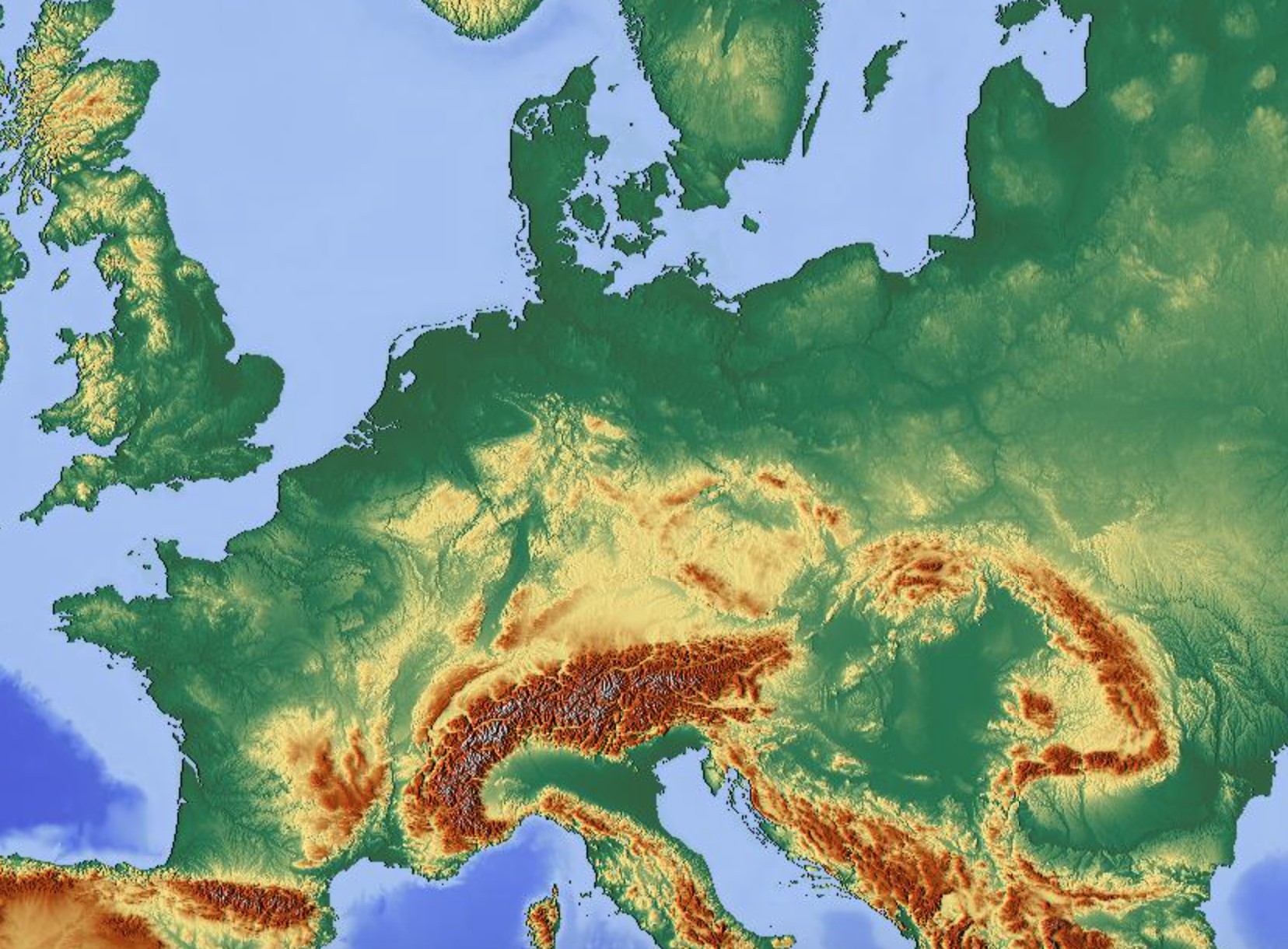 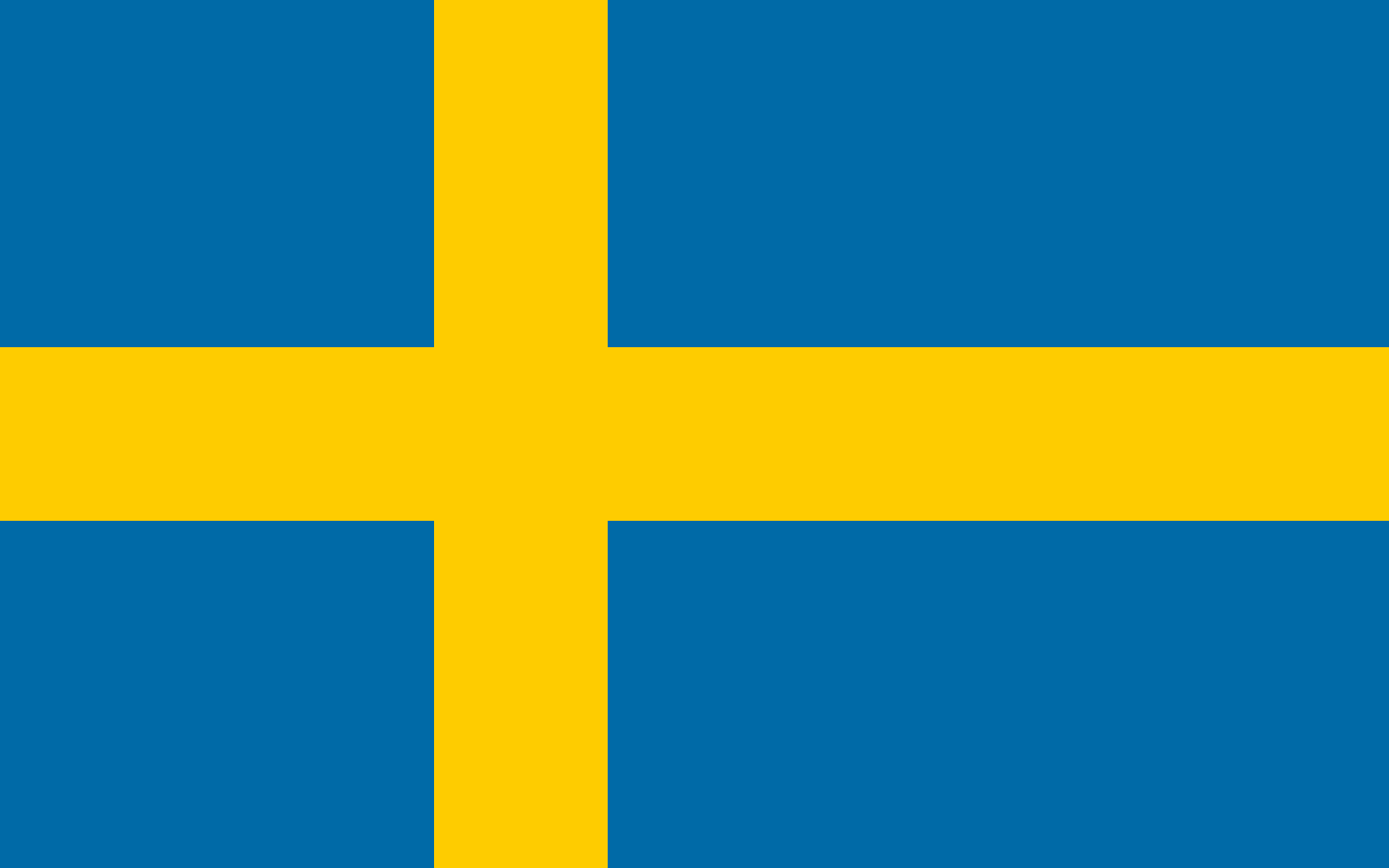 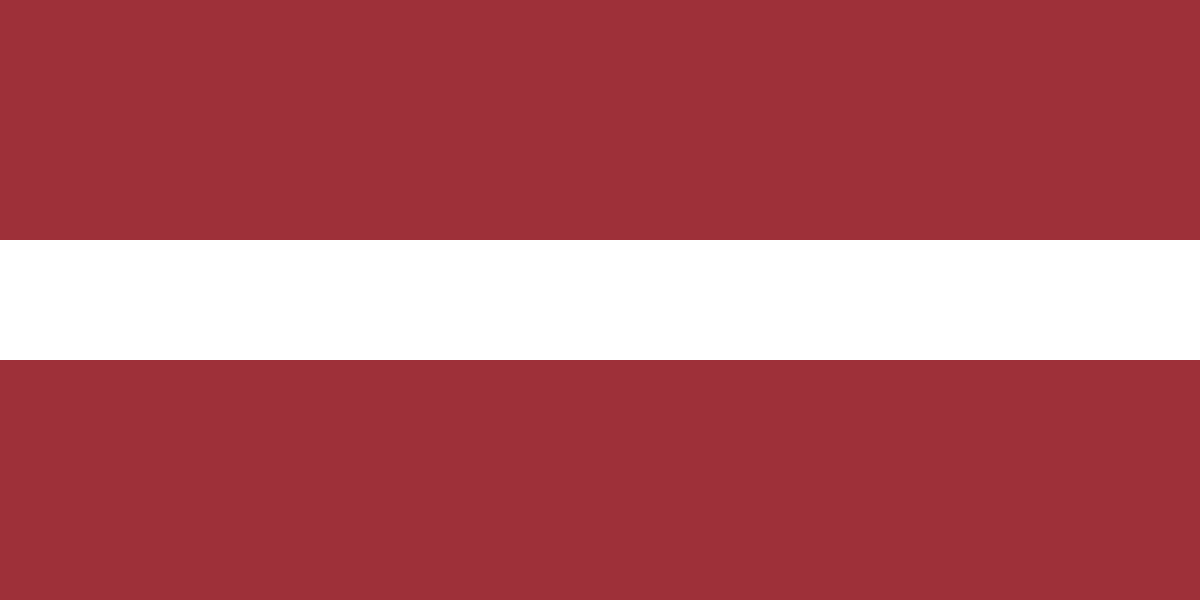 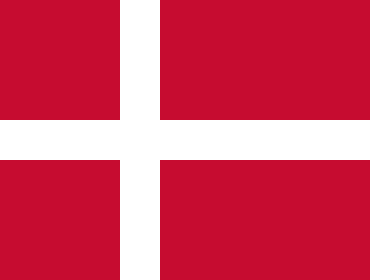 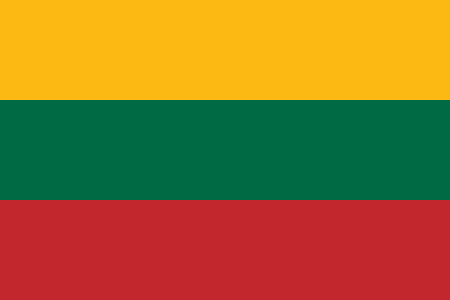 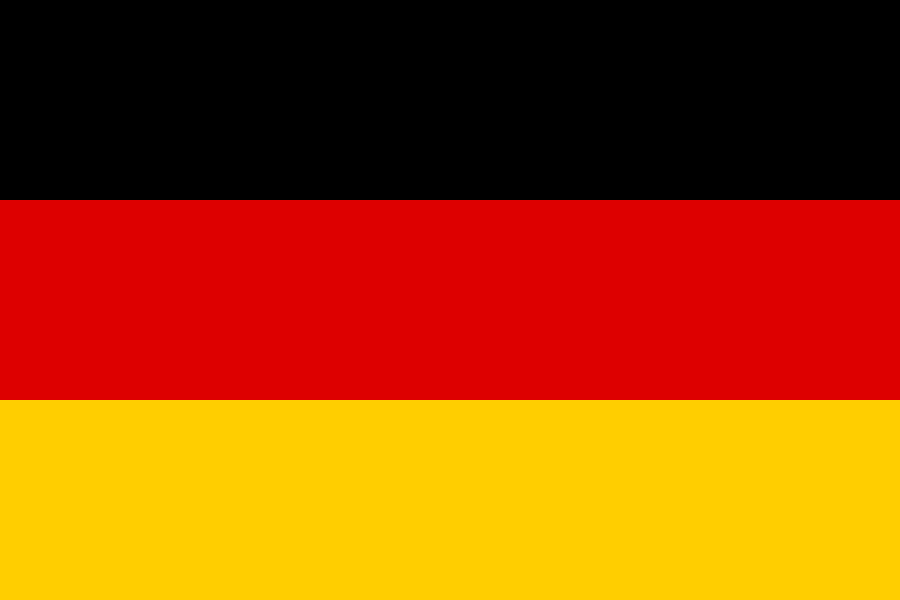 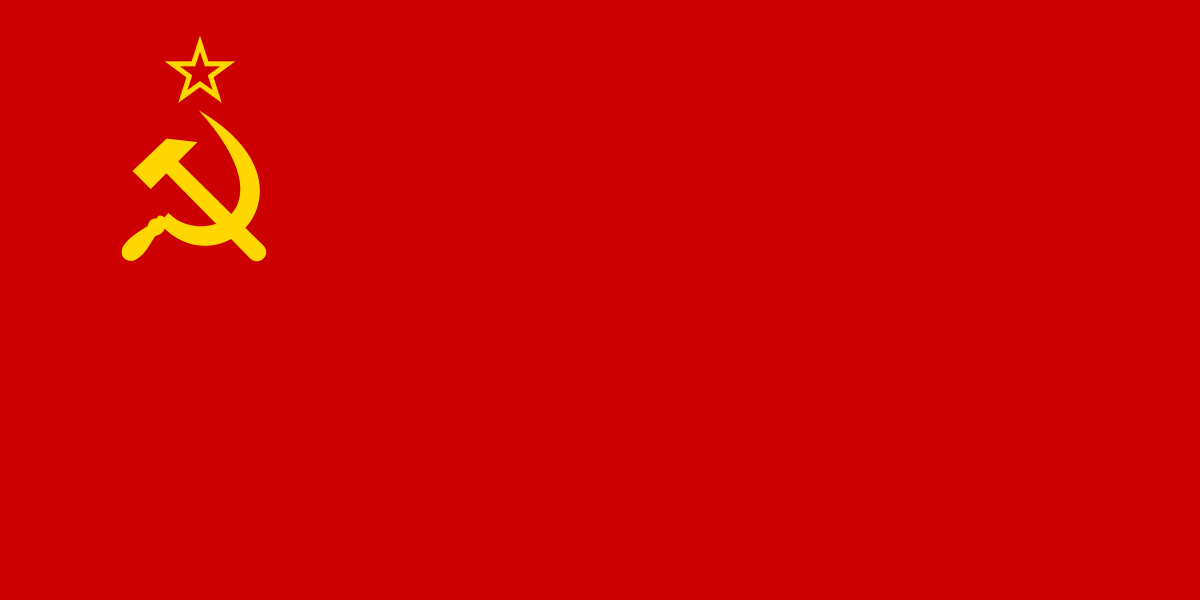 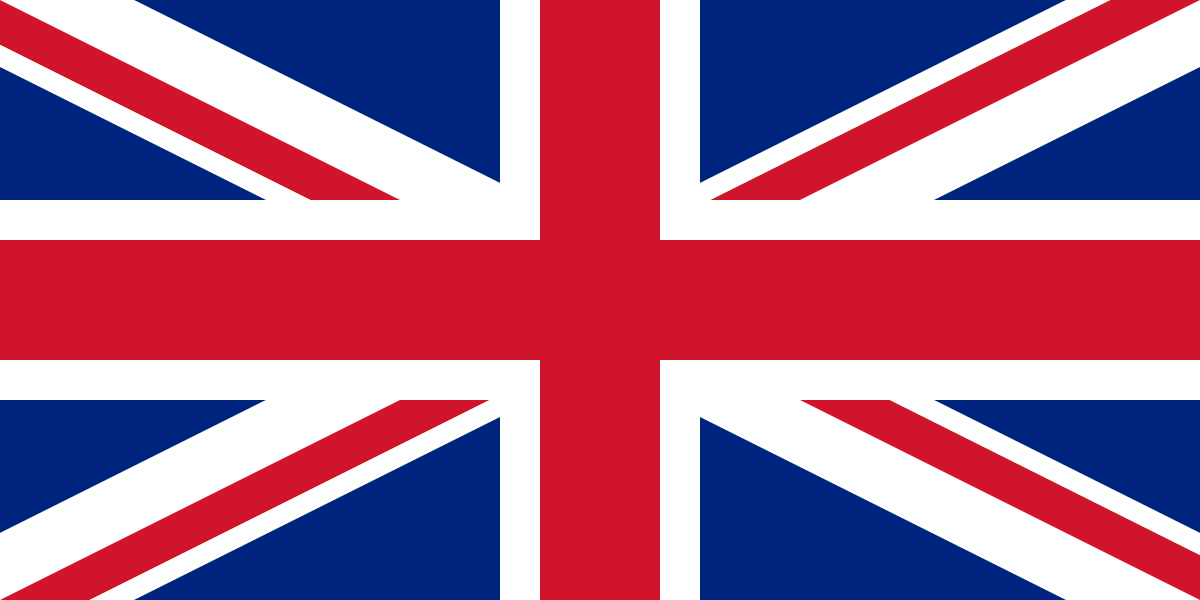 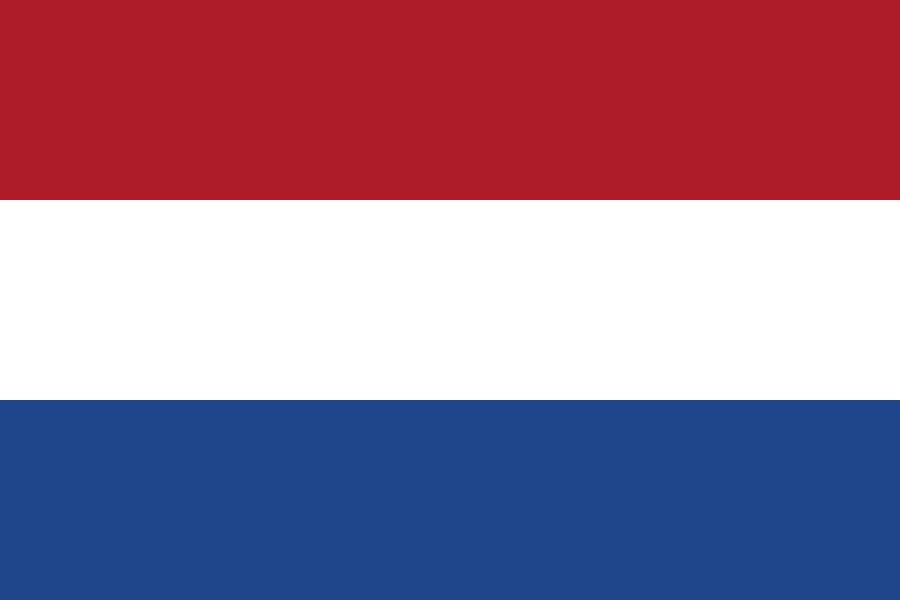 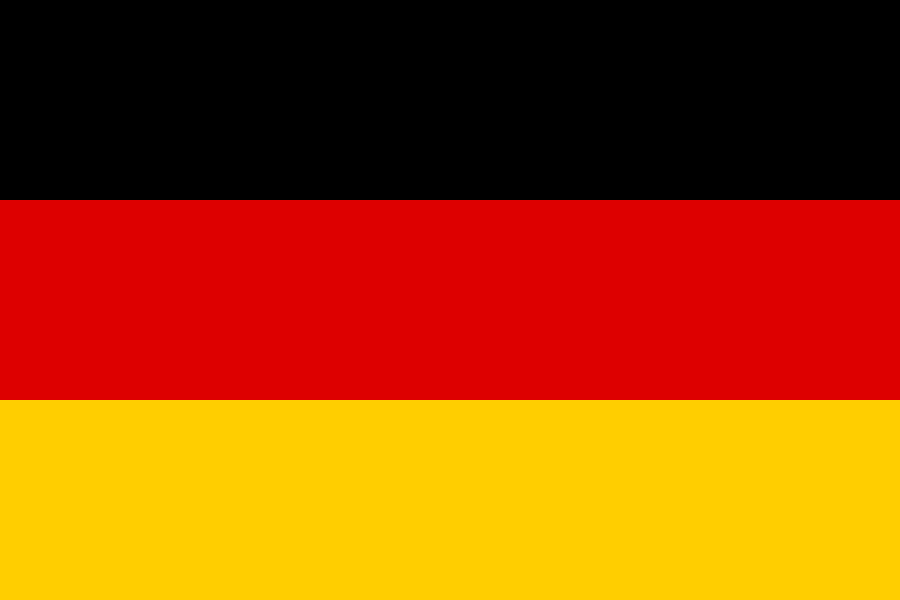 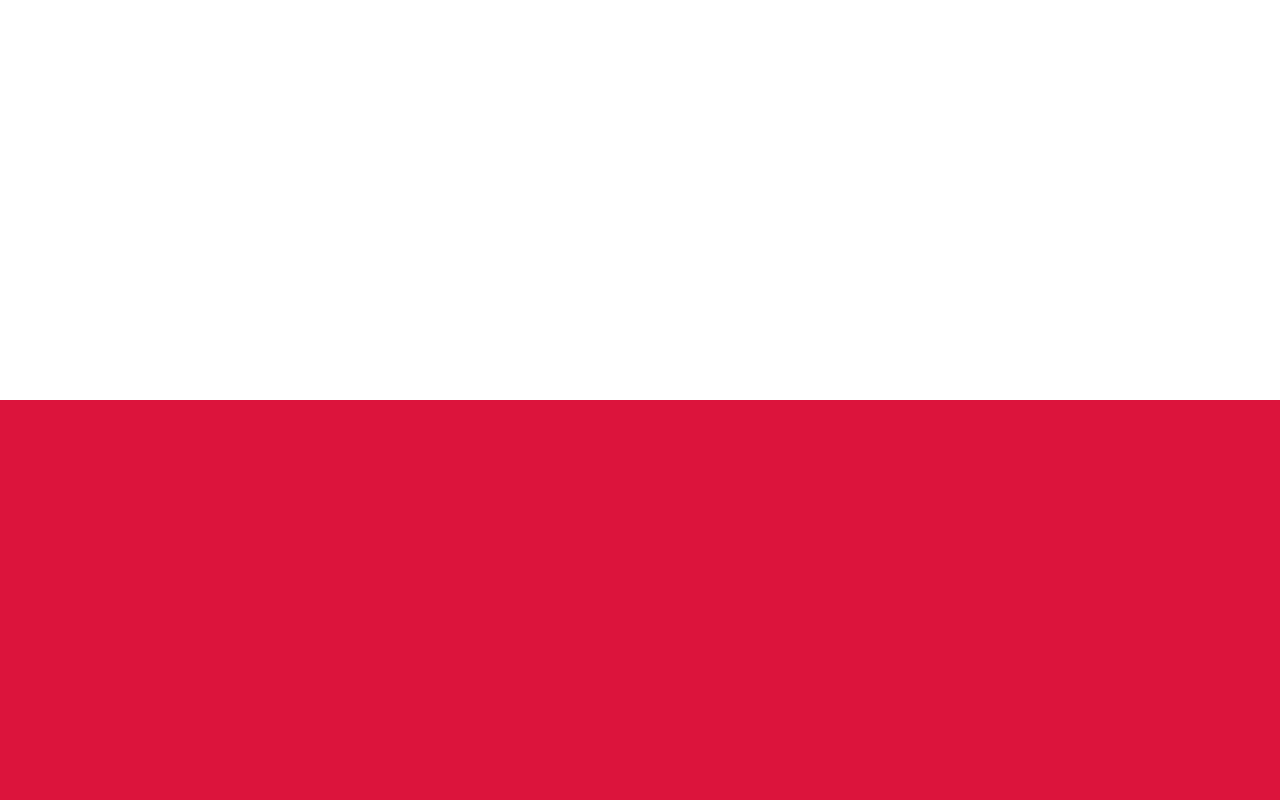 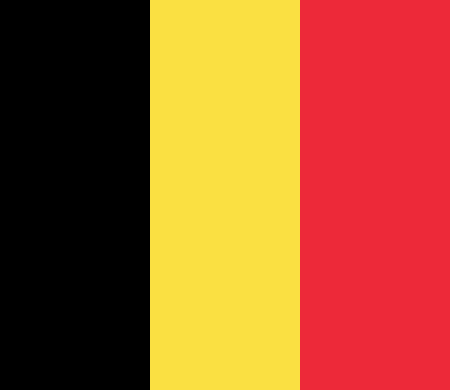 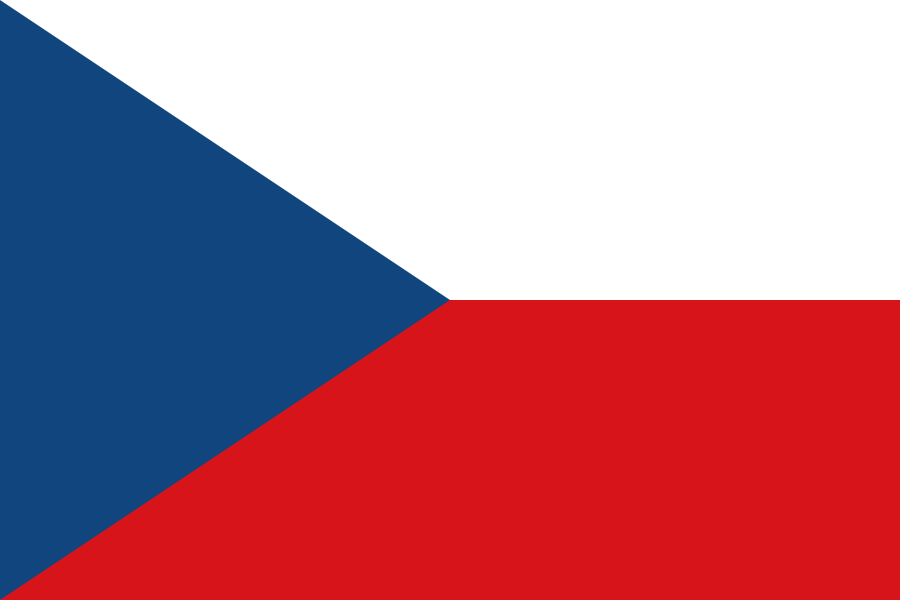 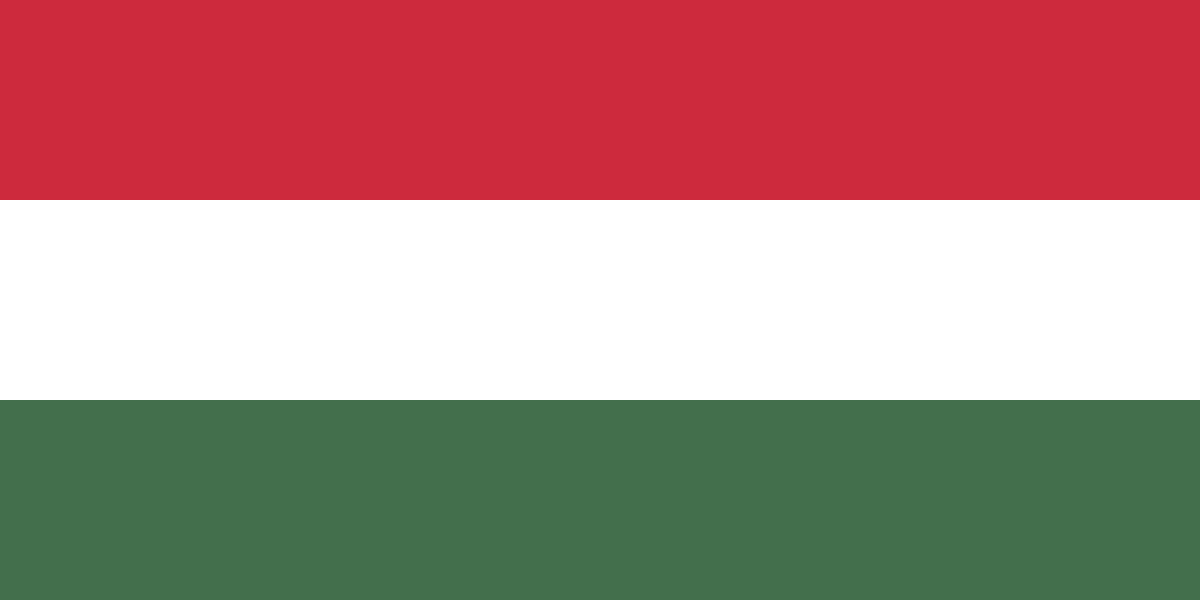 München
Bukarest
Riga
Rom
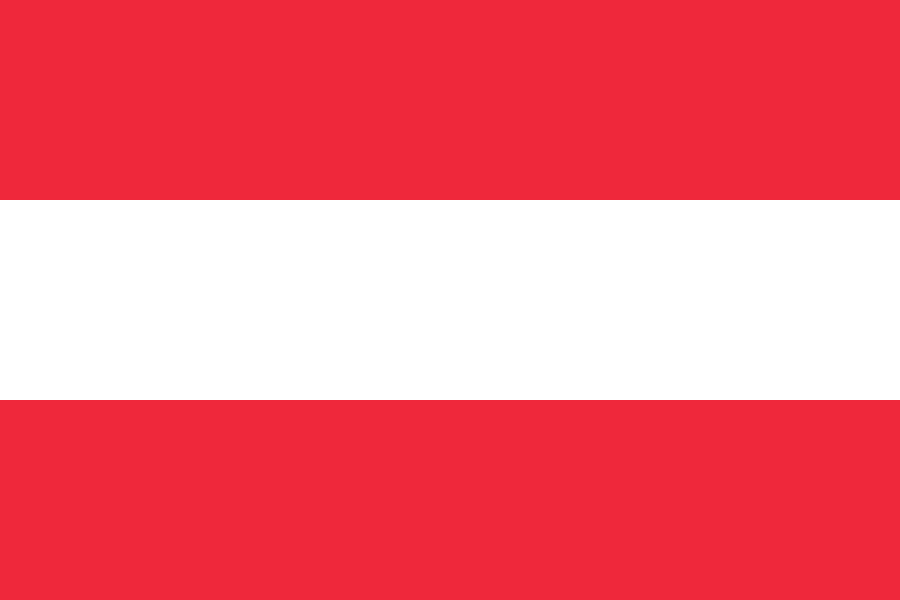 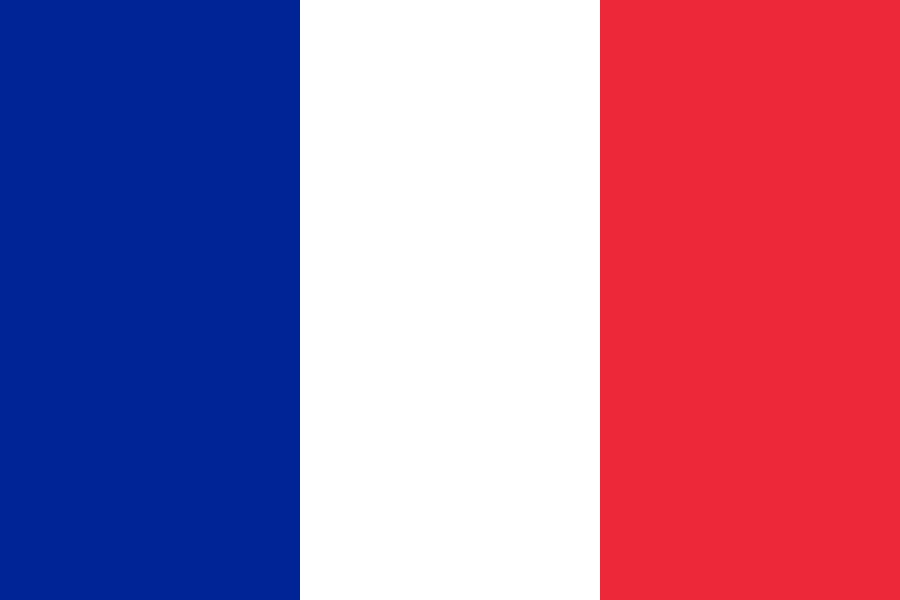 Berlin
London
Paris
Warschau
Kopenhagen
Wien
Frankfurt
Hamburg
Budapest
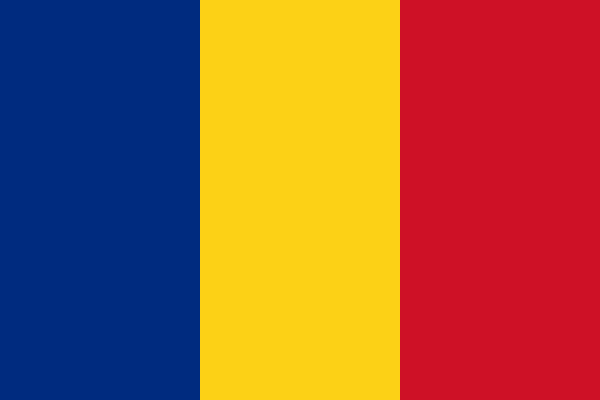 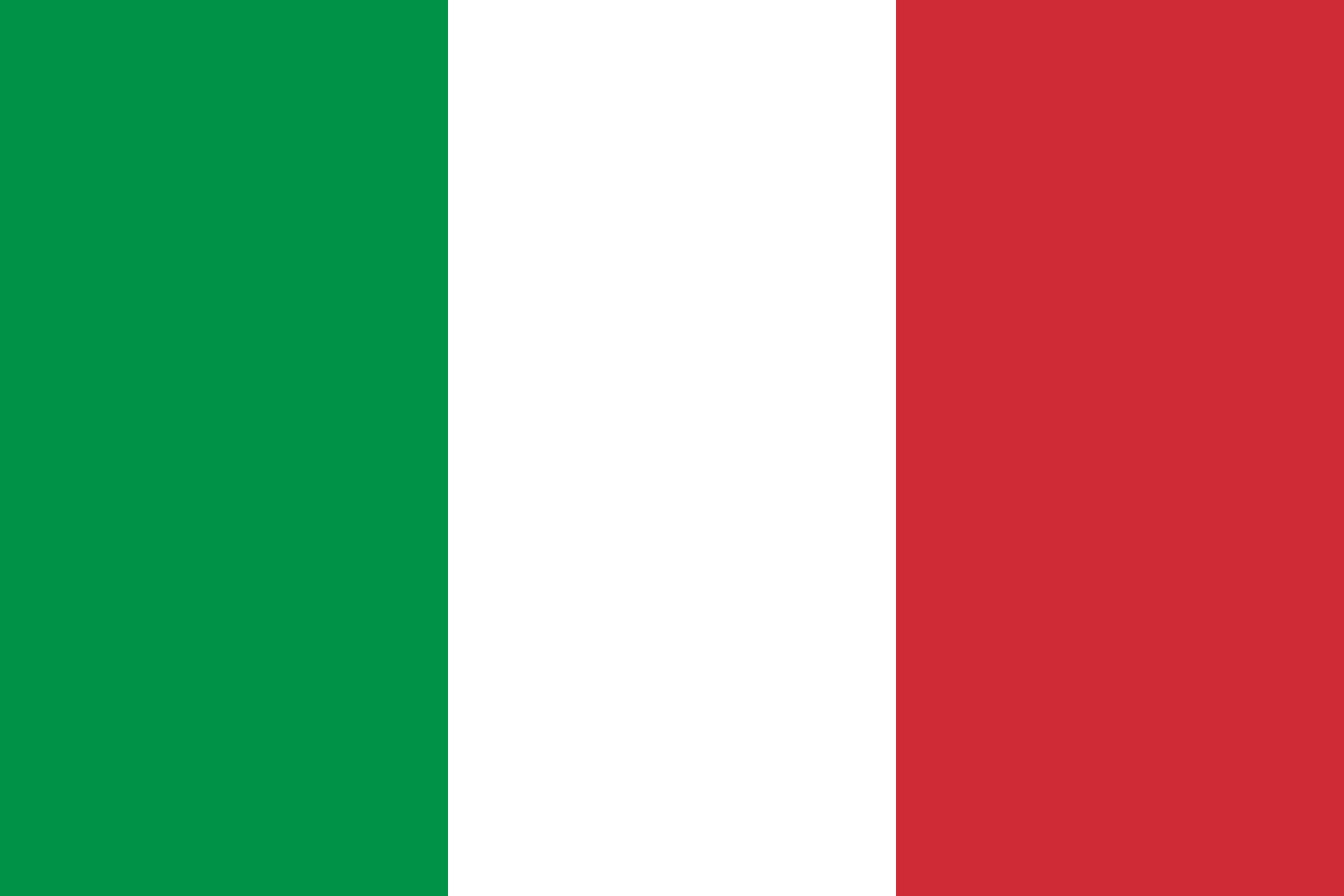 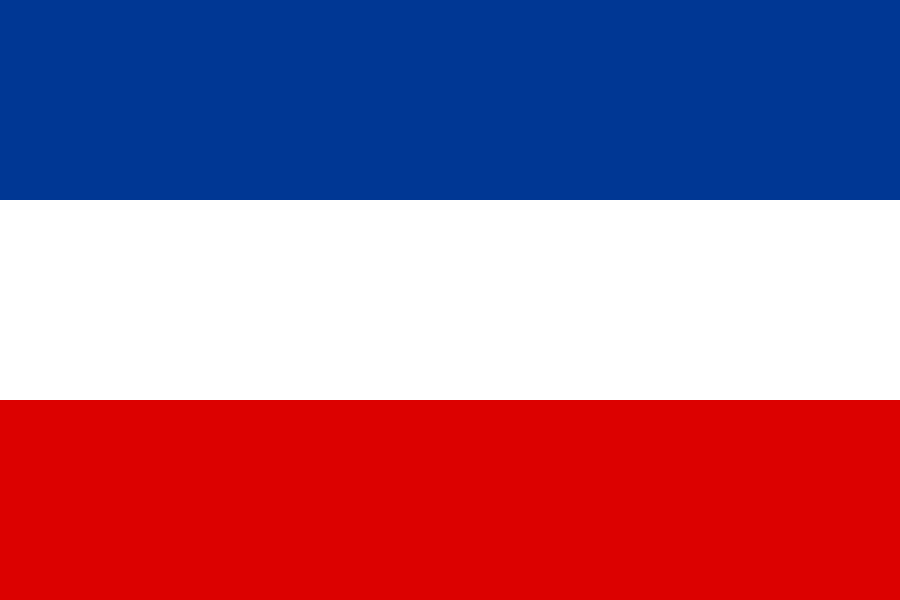 4
13. März 1920 (Nacht): Die Reichsregierung beschließt einen Generalstreik auszurufen
13. März 1920 – 06:25 h: Die Marinebrigade Erhardt marschiert durch das Brandenburger Tor
13. März 1920 – 06:15 h: Die SPD-Mitglieder der Regierung fliehen zuerst nach Dresden & dann nach Stuttgart
13. März 1920: Wolfgang Kapp wird zum Reichskanzler proklamiert
13. März 1920: Die Führung der Reichswehr lehnt es ab, gegen die Aufständischen vorzugehen („Reichswehr schießt nicht auf Reichswehr“, General von Seeckt zugeschrieben)
Nacht vom 12. zum 13. März 1920: Die Marinebrigade marschiert Richtung Berlin
Verlauf: Der Putsch
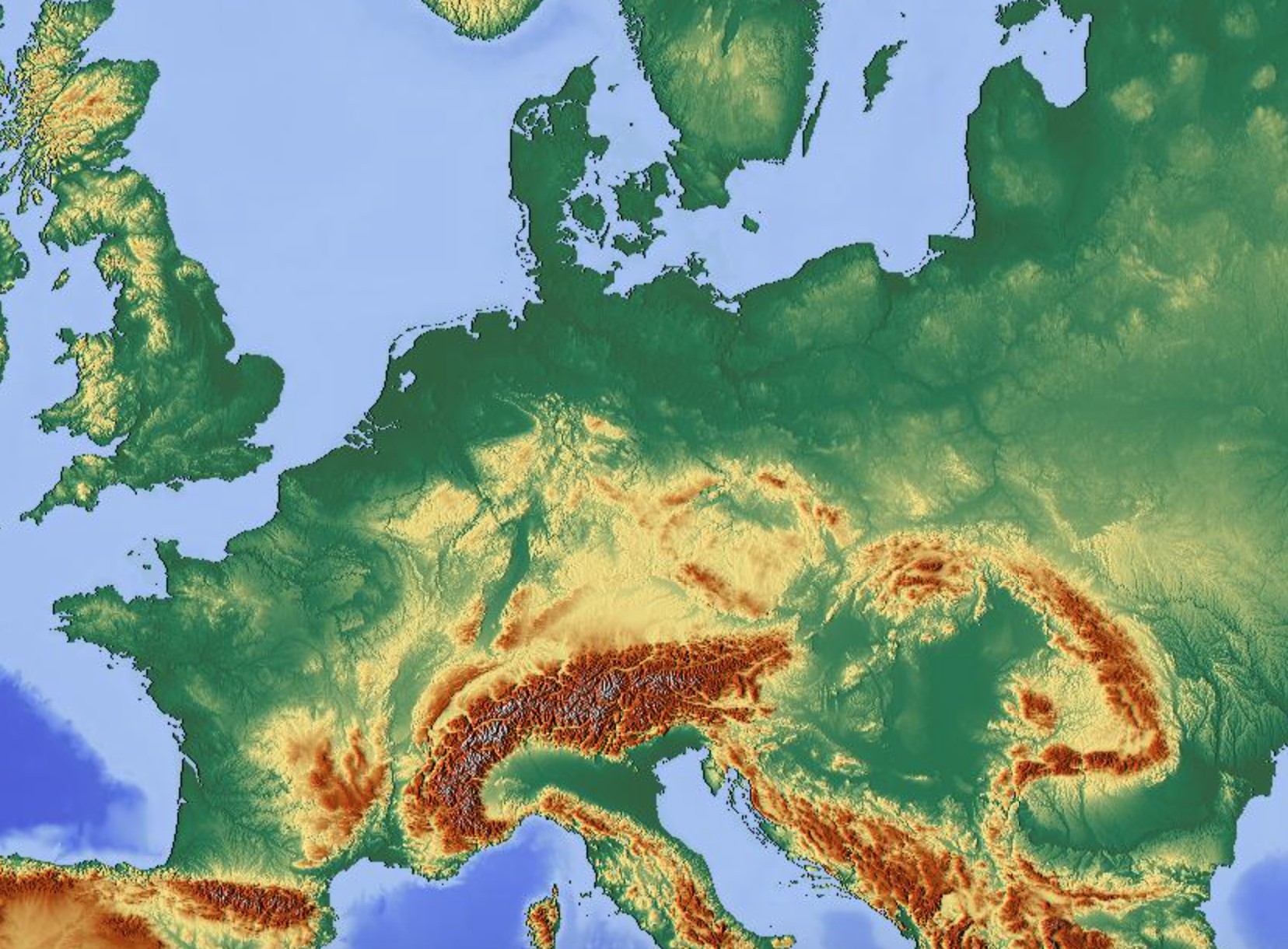 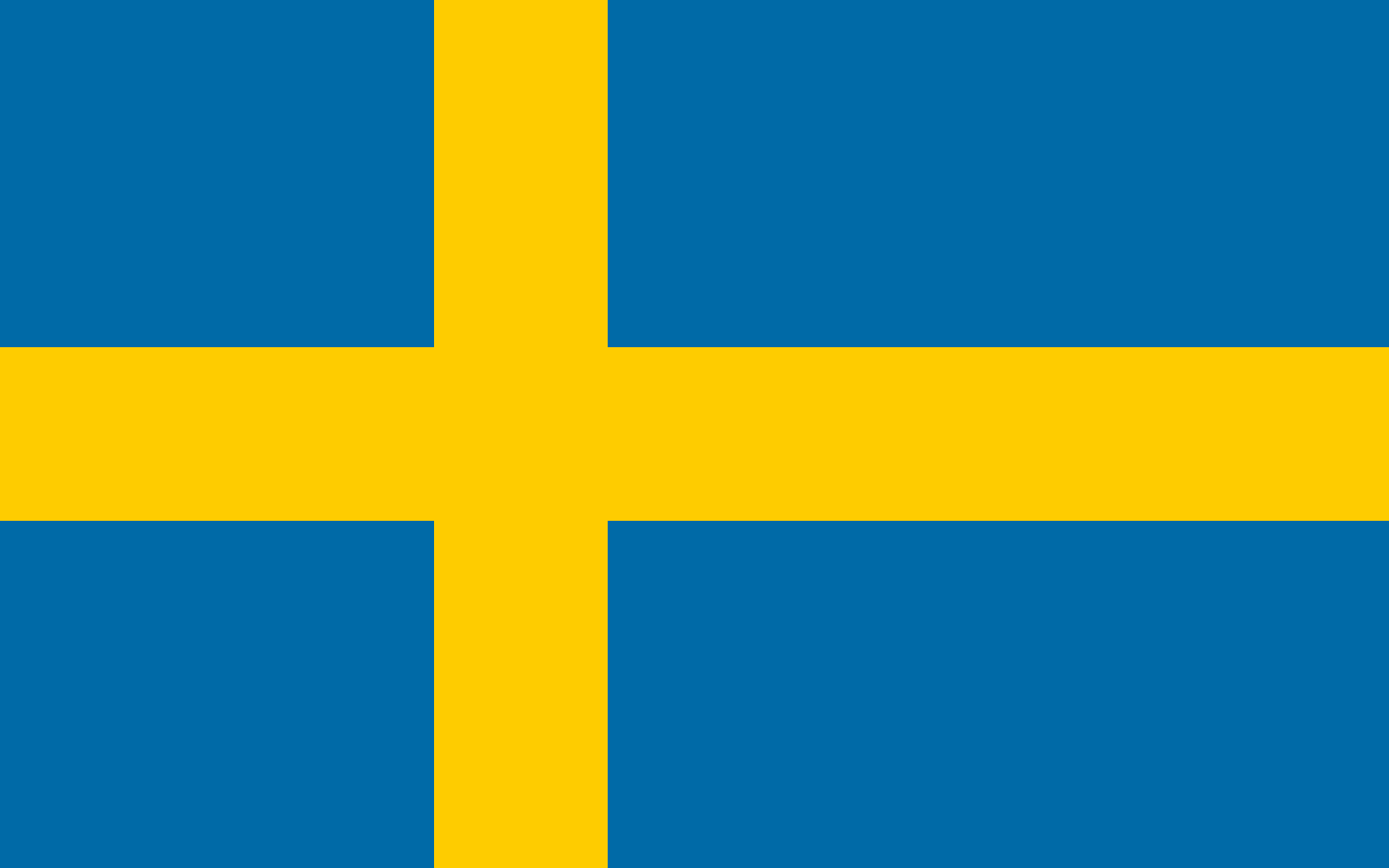 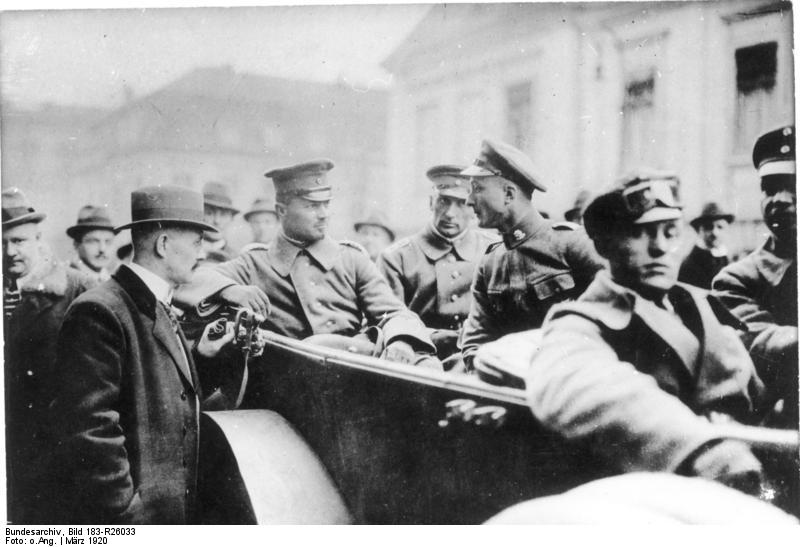 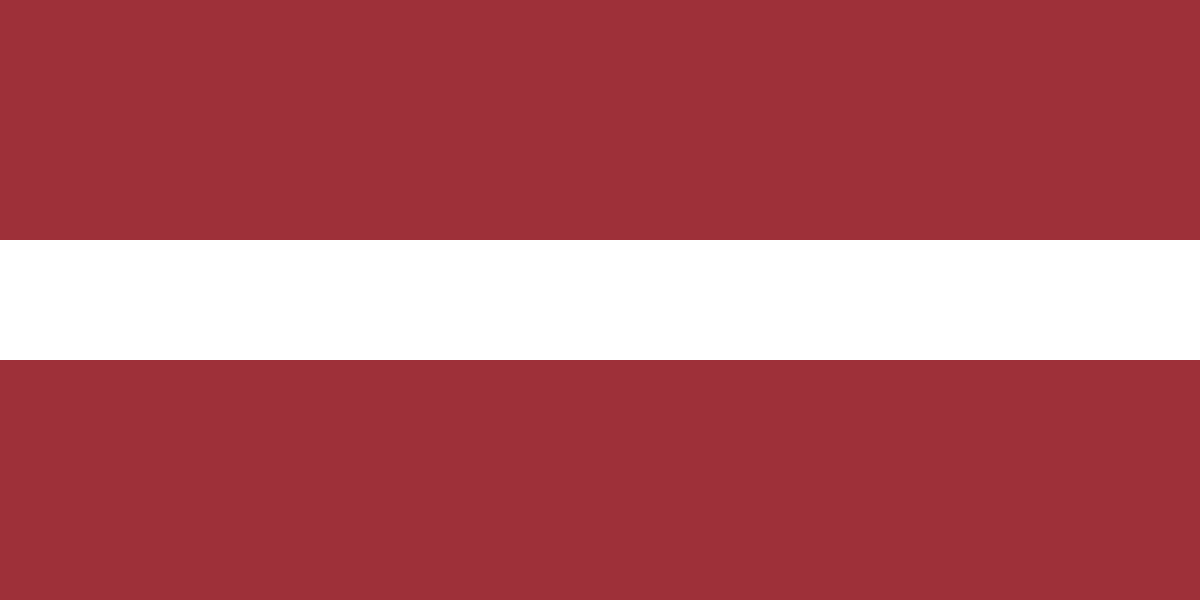 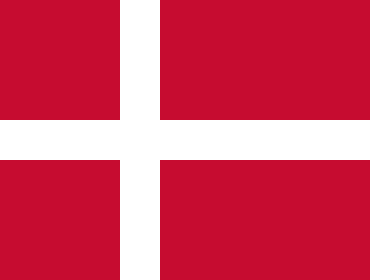 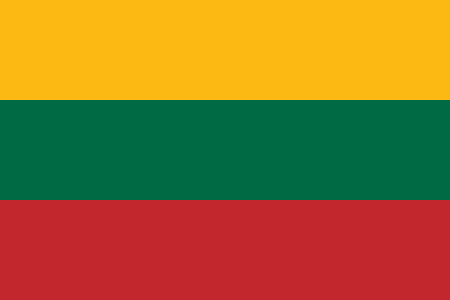 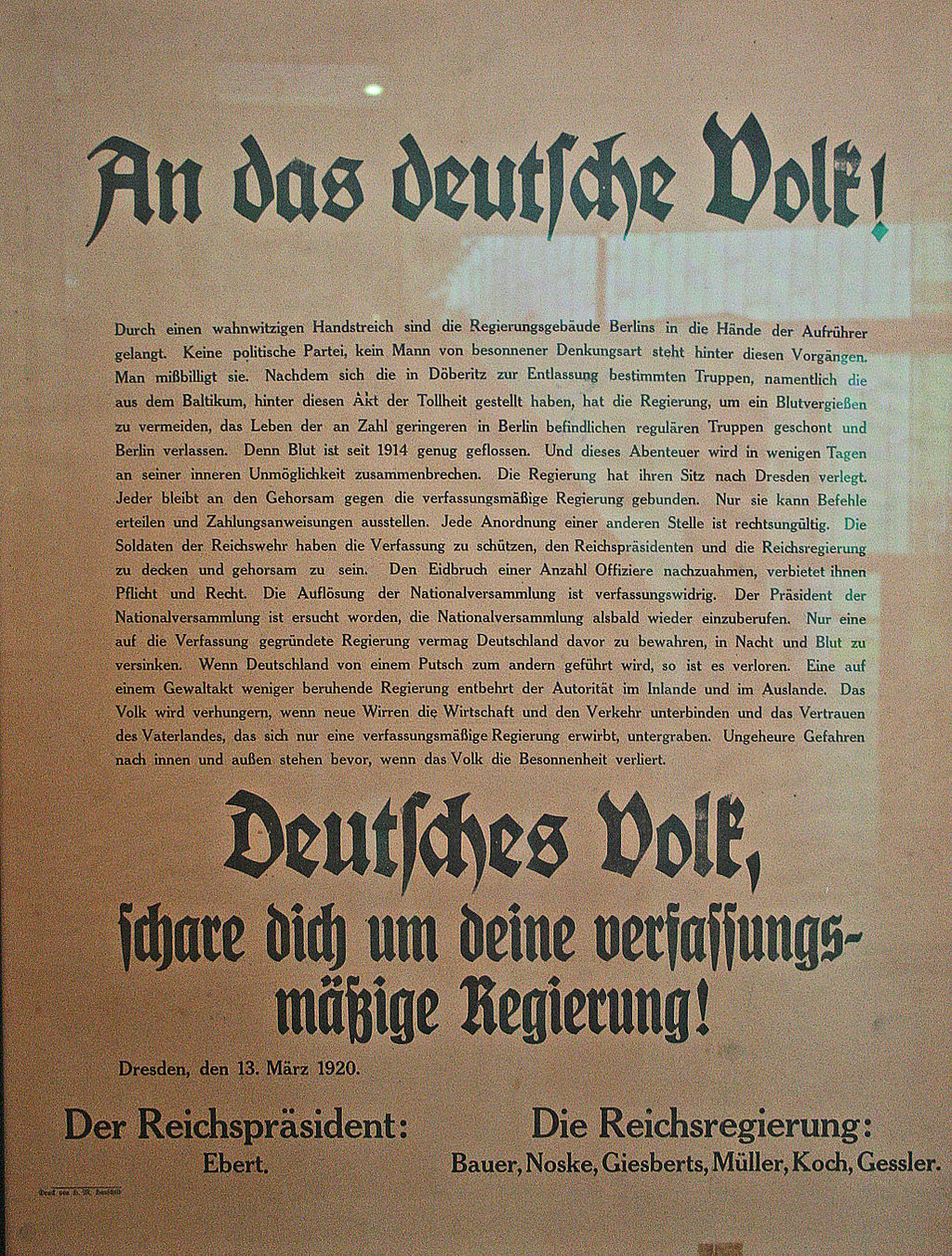 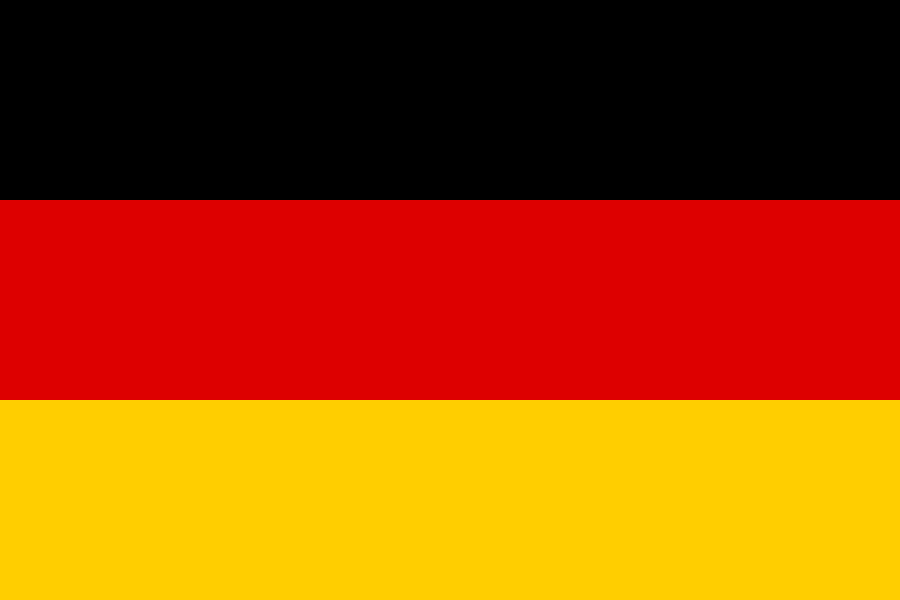 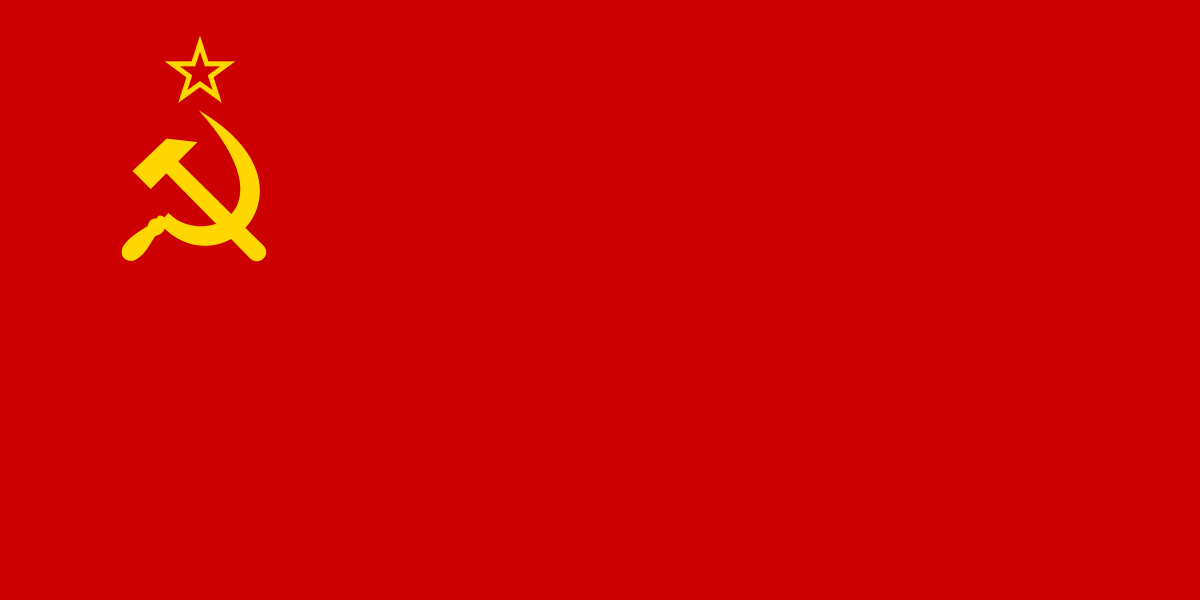 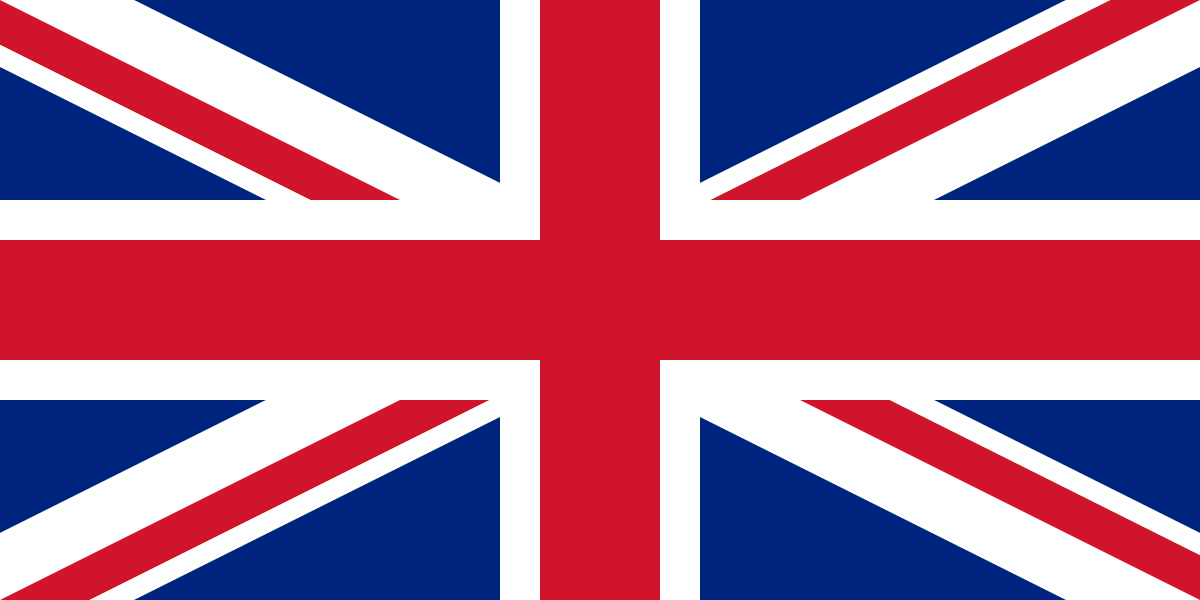 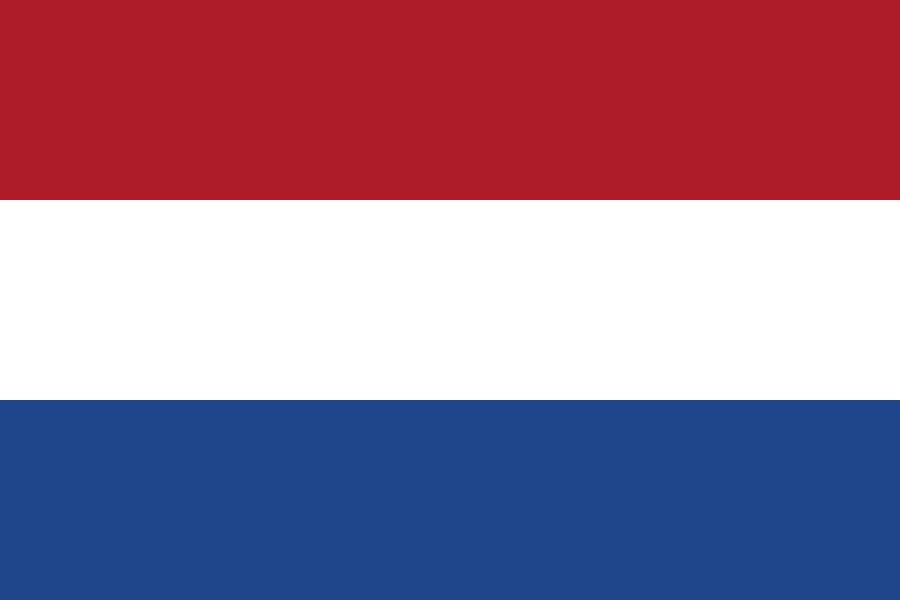 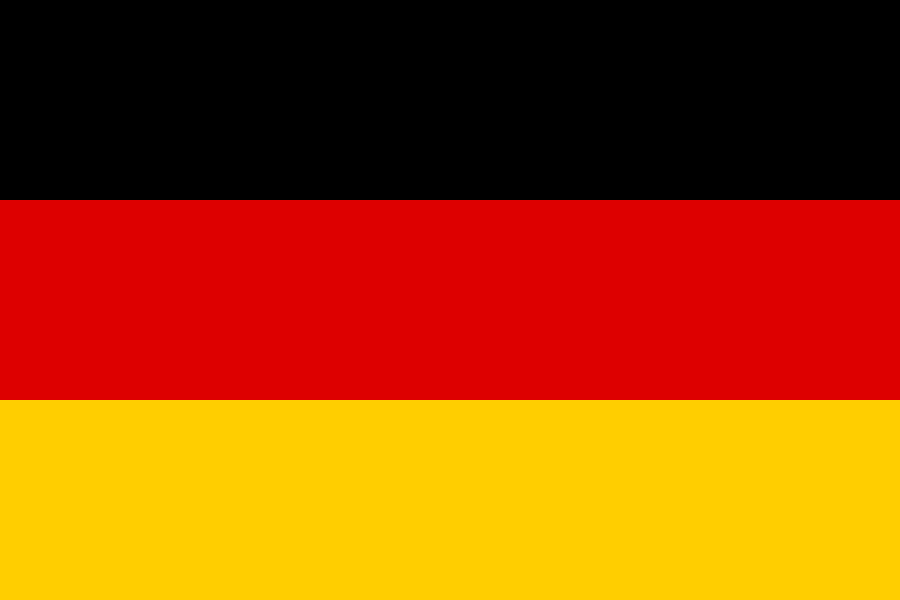 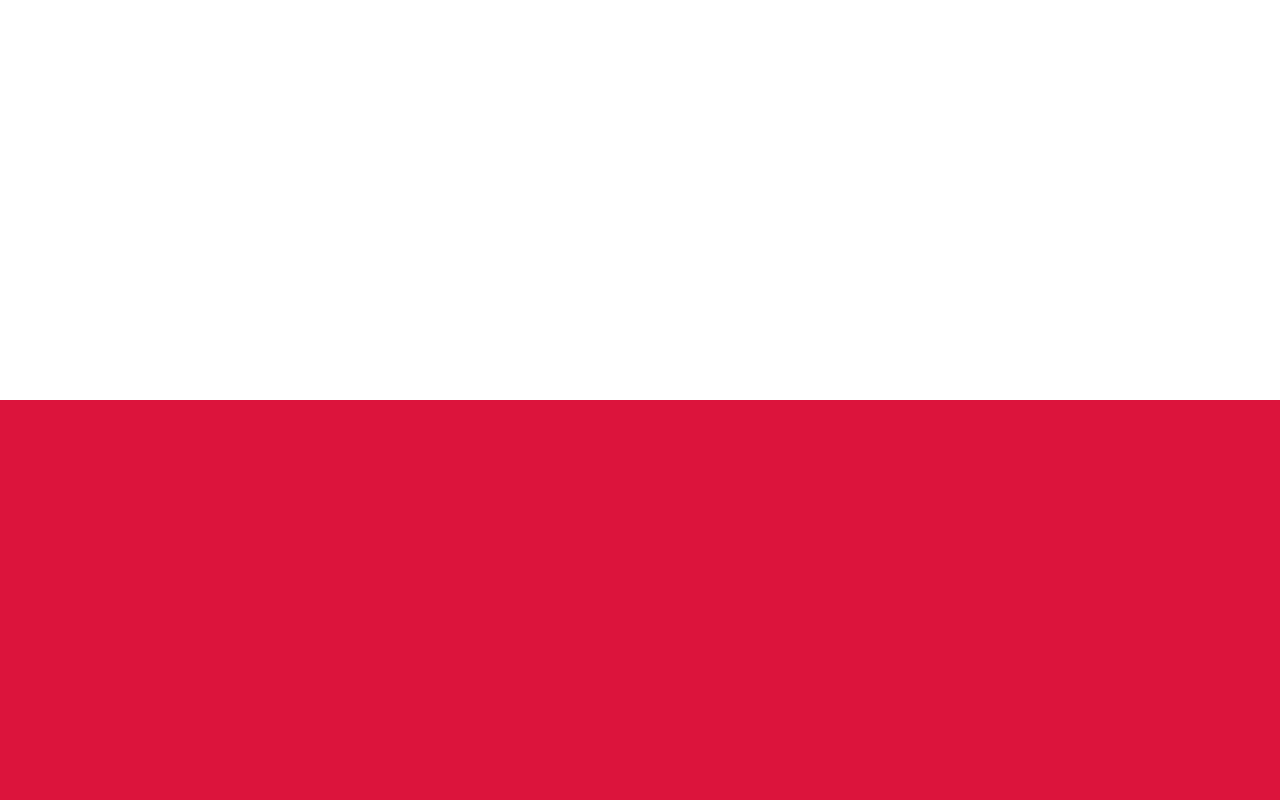 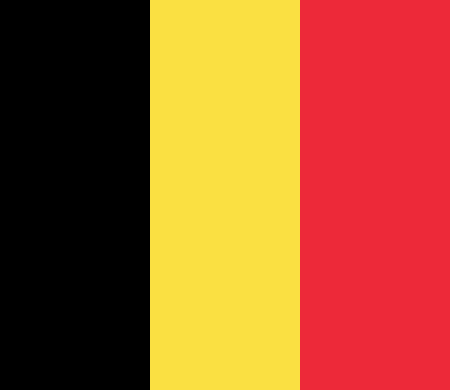 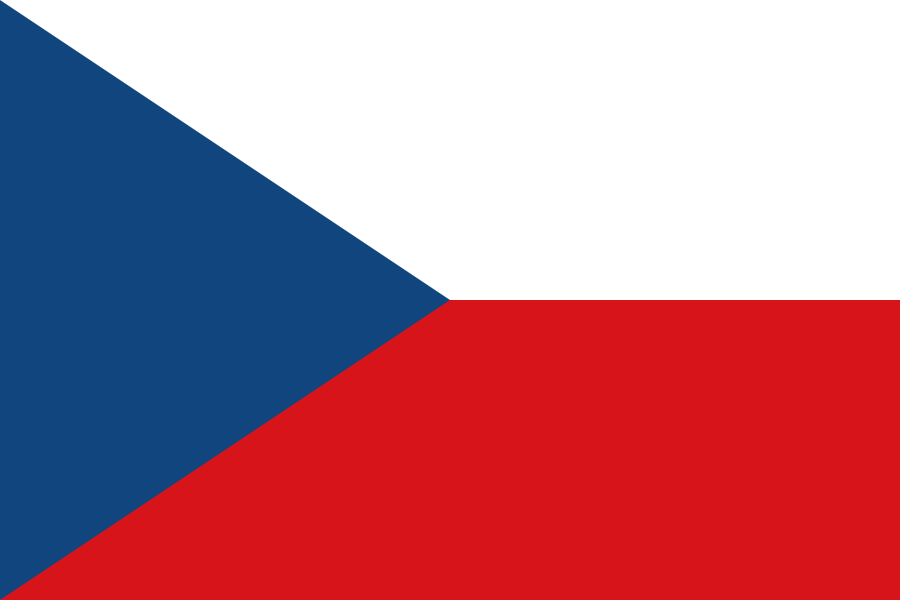 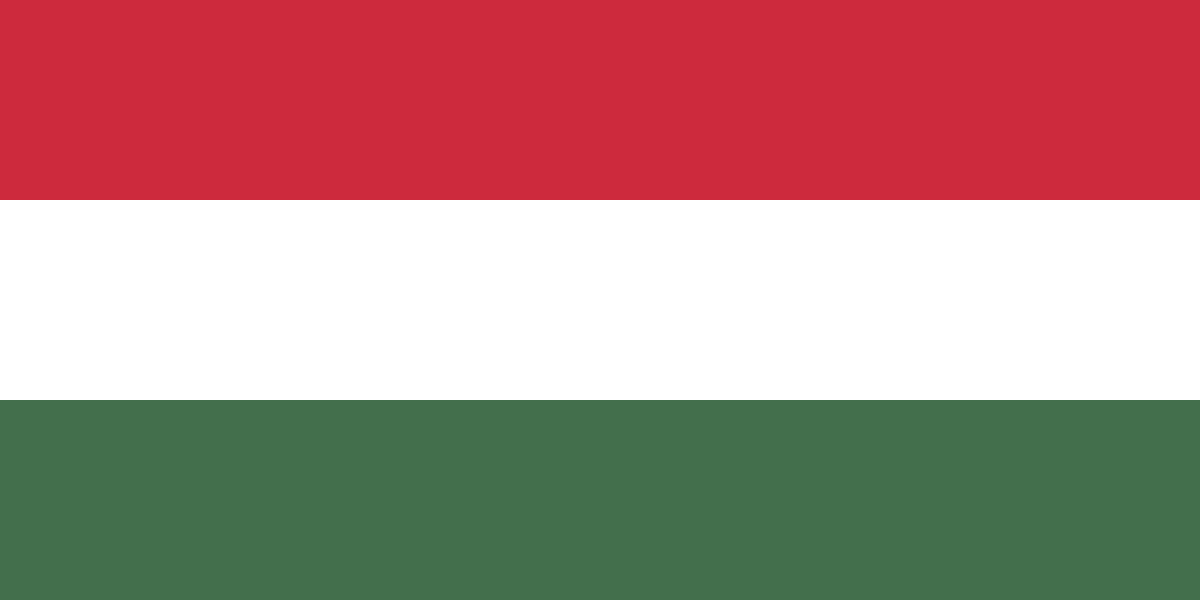 München
Bukarest
Riga
Rom
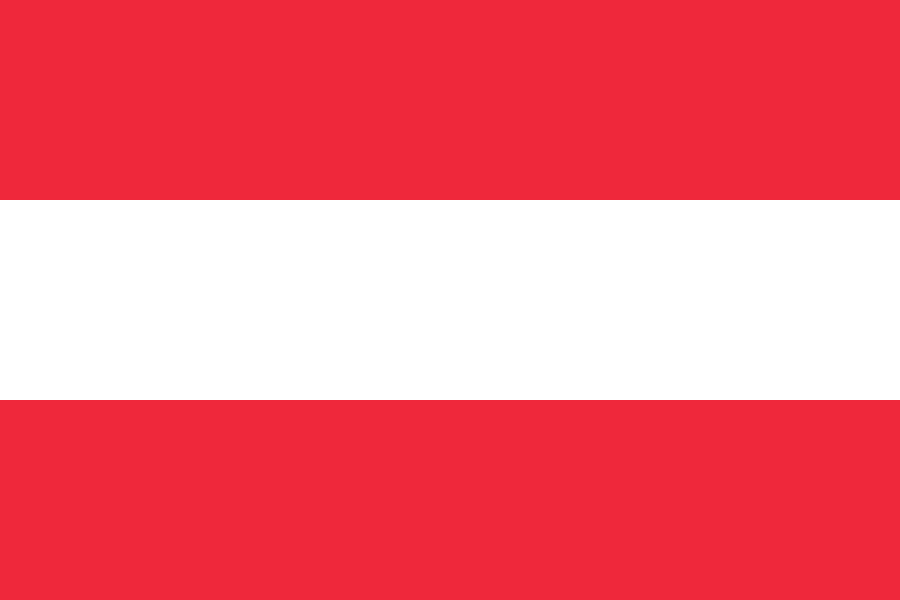 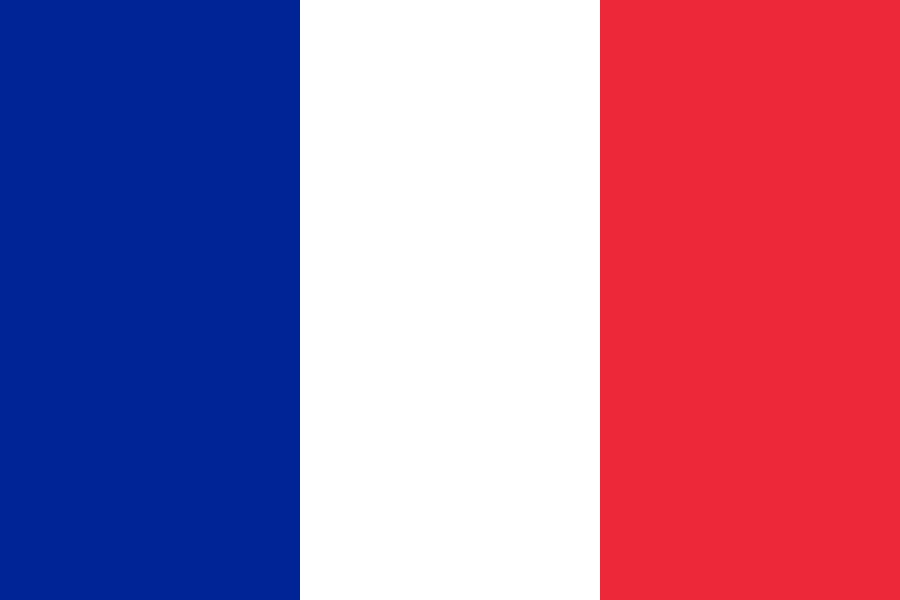 Berlin
London
Paris
Warschau
Kopenhagen
Wien
Frankfurt
Hamburg
Budapest
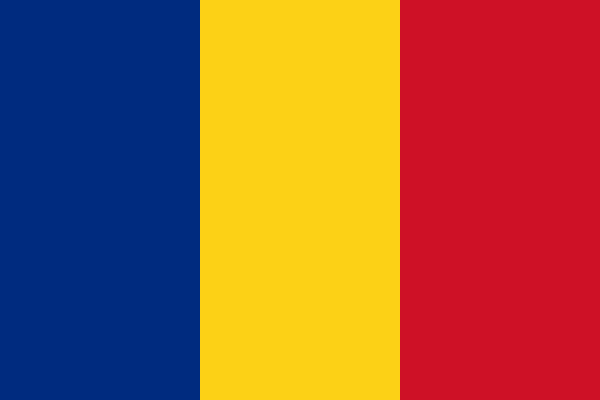 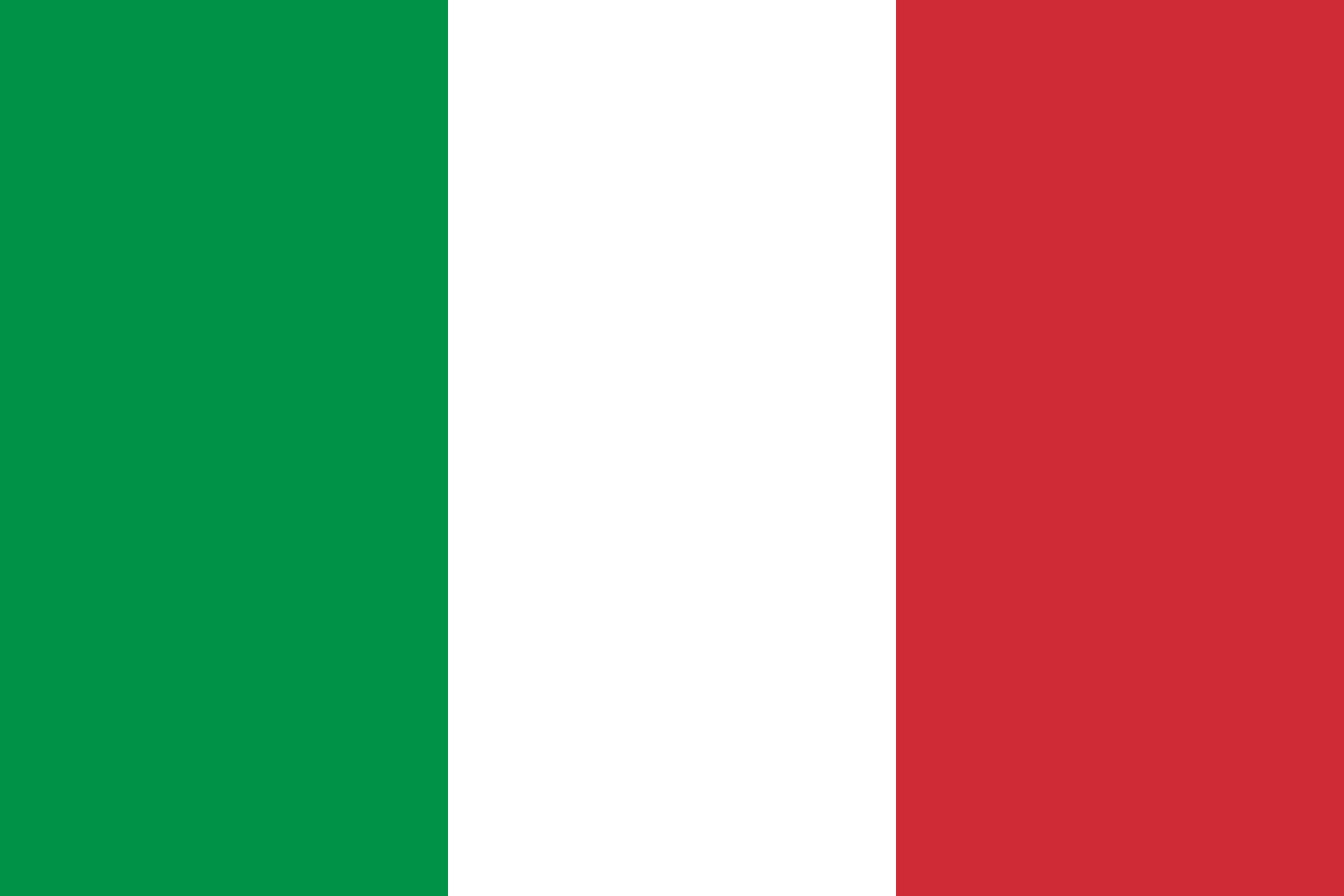 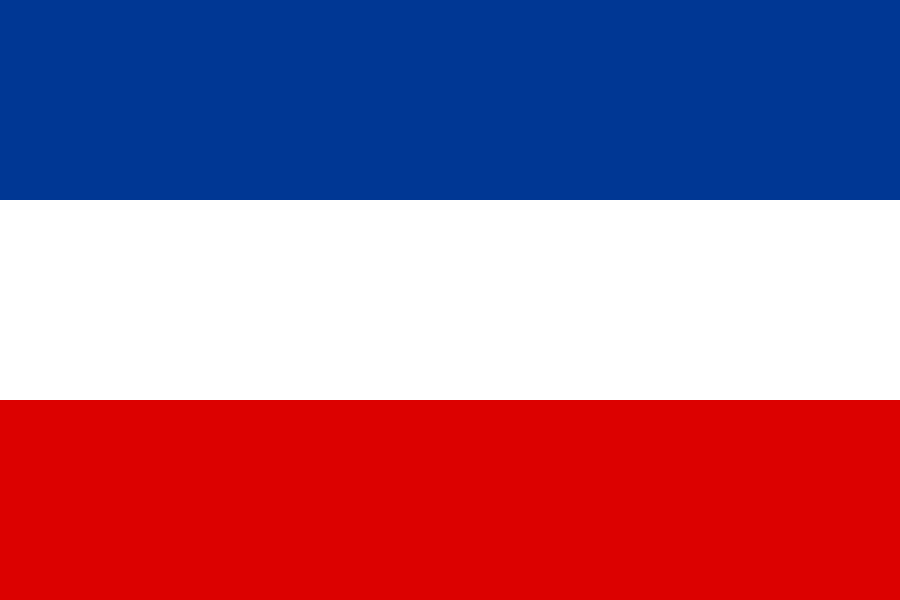 5
17. März 1920: Kapp flieht nach Schweden & Lüttwitz wird zum Militärdiktator
13. März – 12. April 1920: Der Ruhraufstand richtet sich zuerst gegen den Kapp-Putsch & will dann eine Diktatur des Proletariats errichten
13. März 1920: Die Reichsregierung ruft zum Generalstreik auf, welcher dann das Reich nahezu komplett lahmlegt
17. März 1920: Nach der Einigung zwischen Lüttwitz & den „Berliner“ Regierungsmitgliedern verlässt Lüttwitz mit seinem Berater Ludendorff die Reichskanzlei & der Putsch ist beendet
17. März 1920: Die in Berlin verbliebenen Regierungsmitglieder (DDP & Zentrum) verhandeln ohne Autorisierung durch den Rest der Reichsregierung mit Lüttwitz & sichern ihm die Erfüllung seiner Forderungen zu
Verlauf: Die Niederschlagung des Putschs
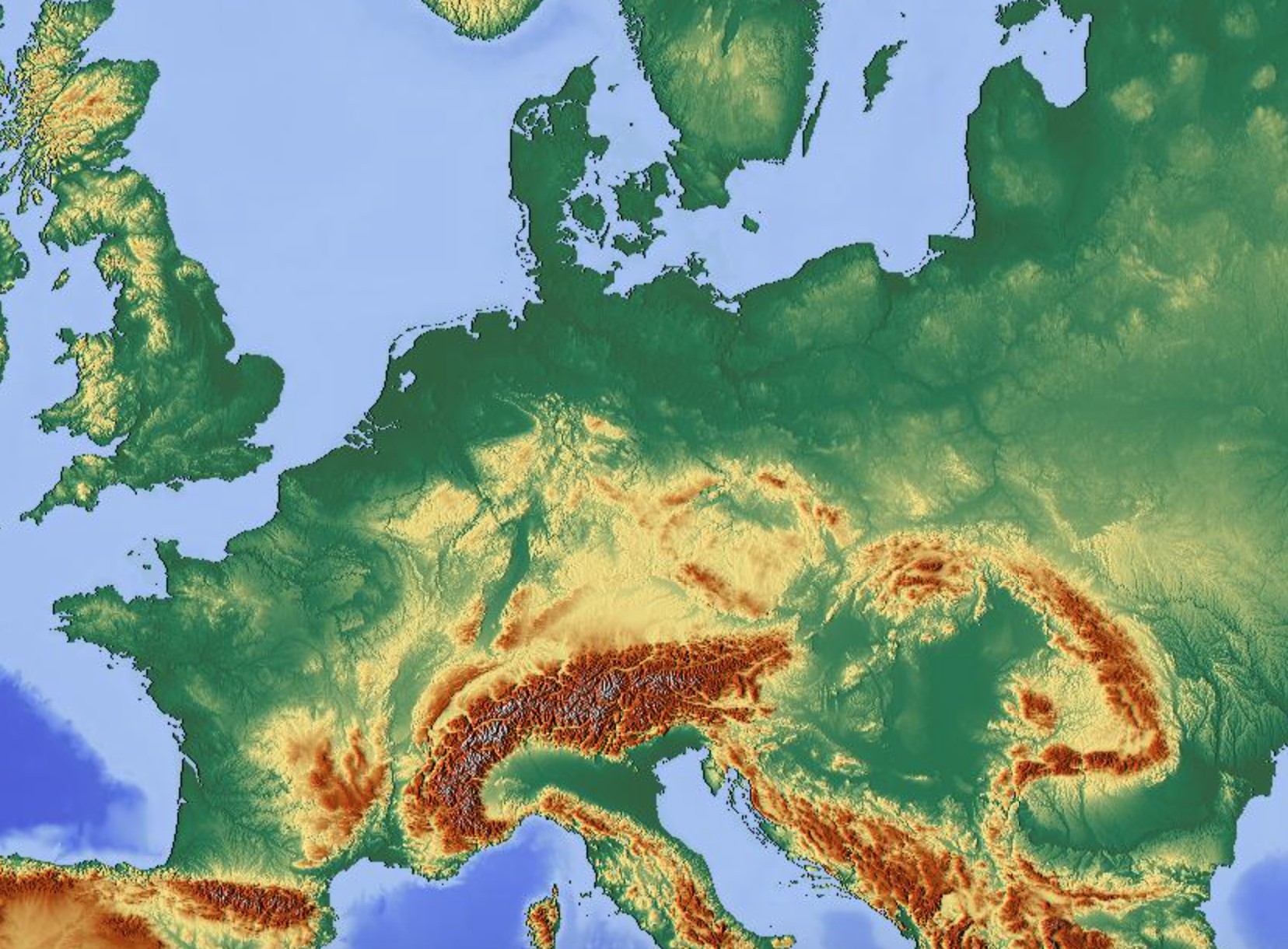 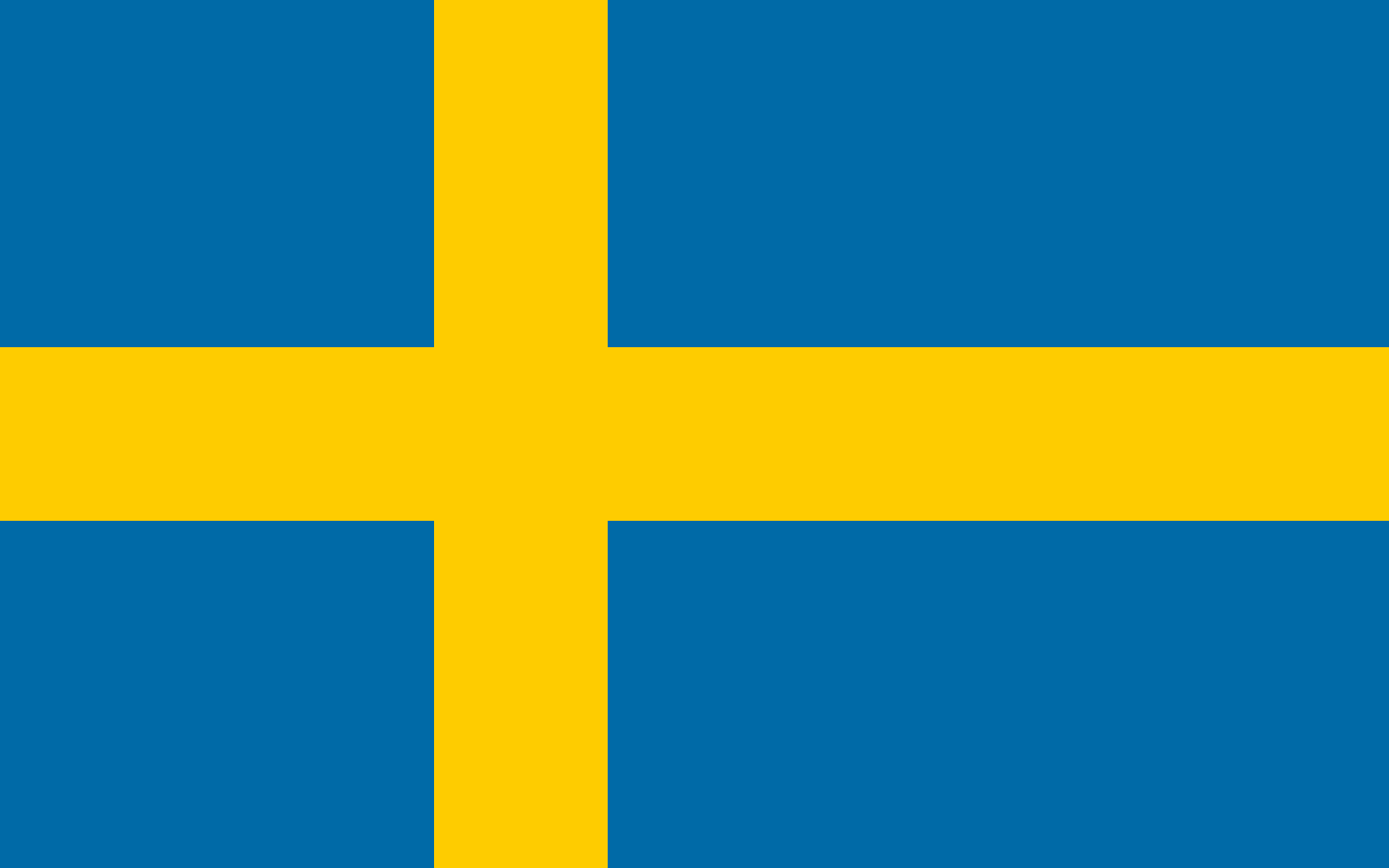 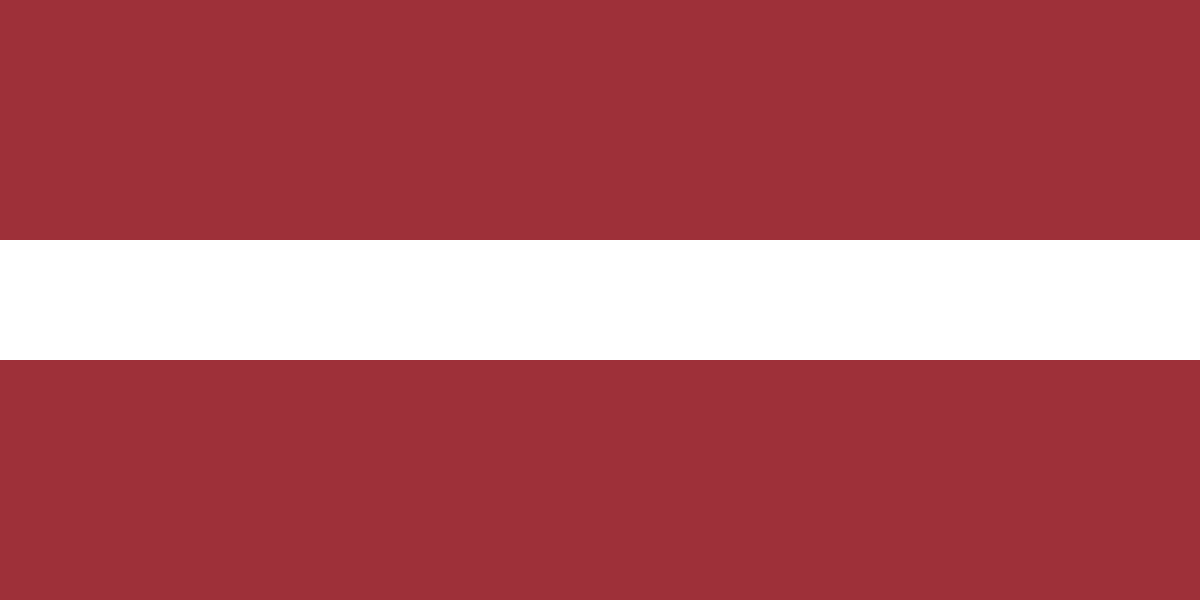 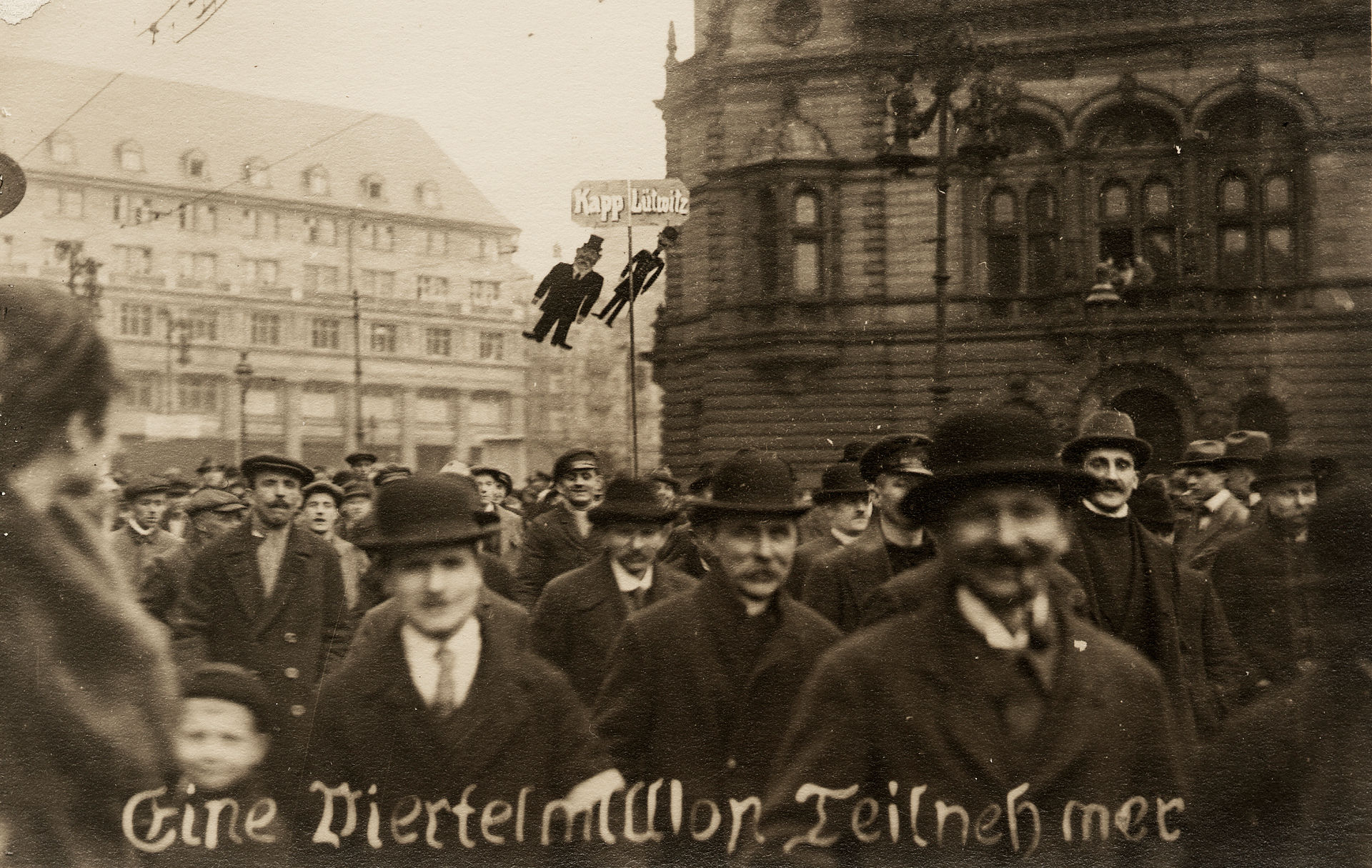 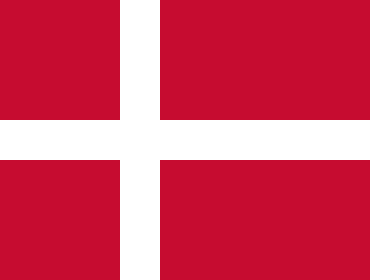 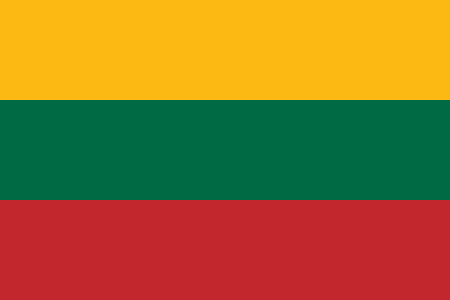 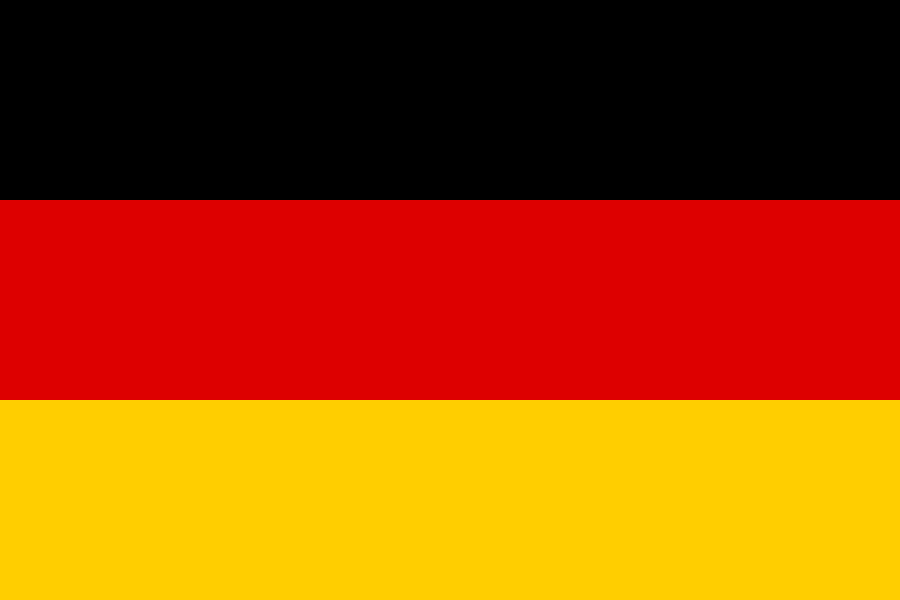 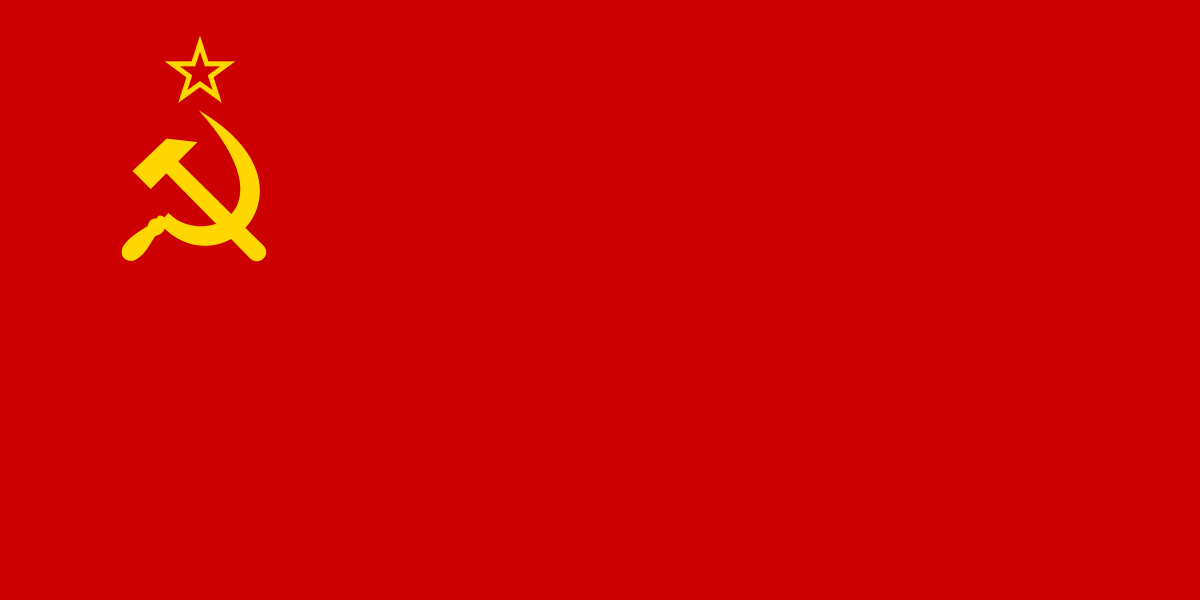 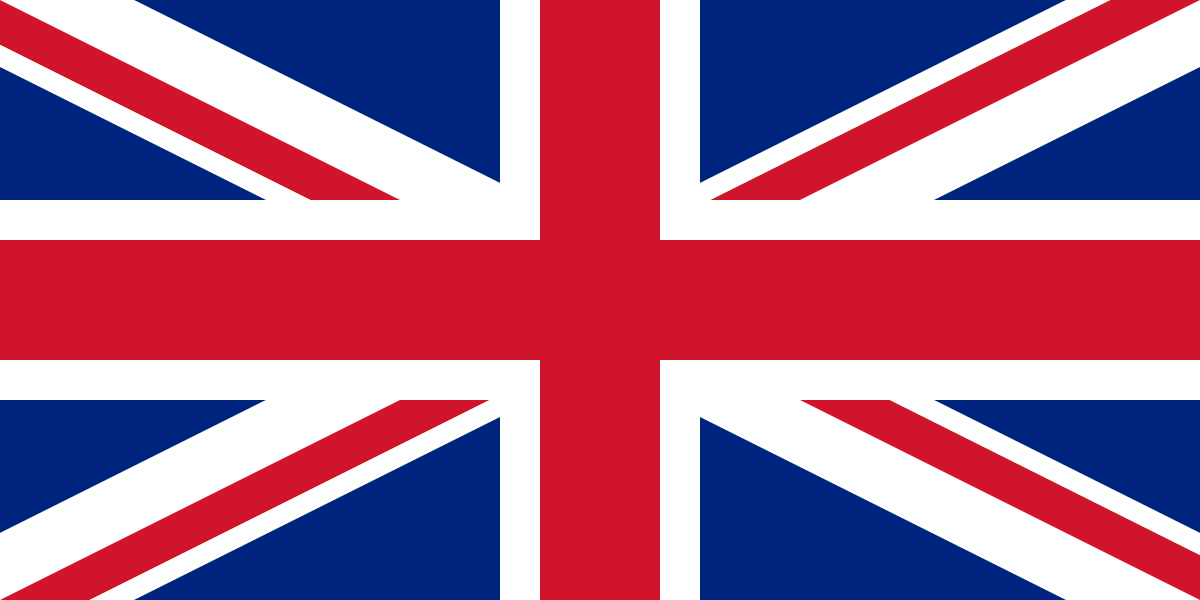 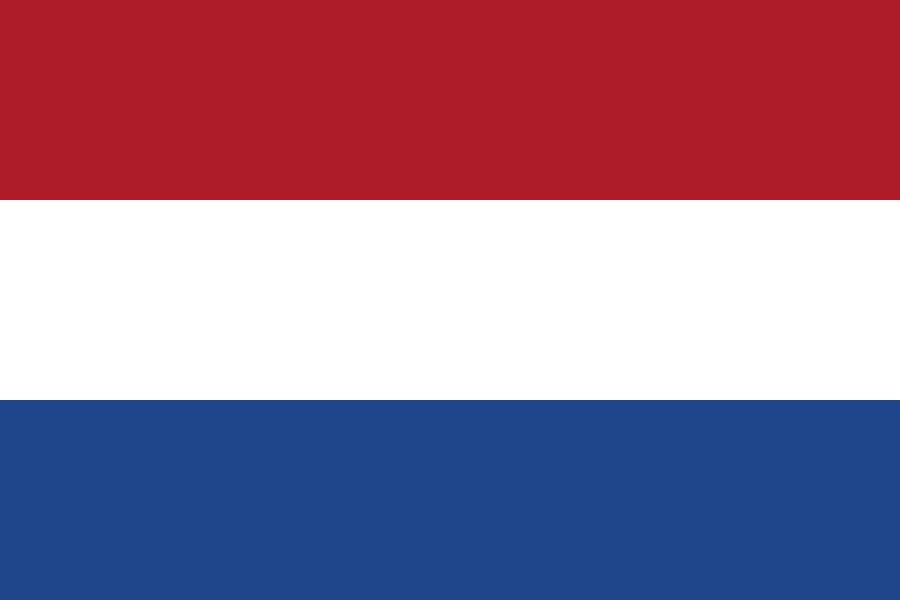 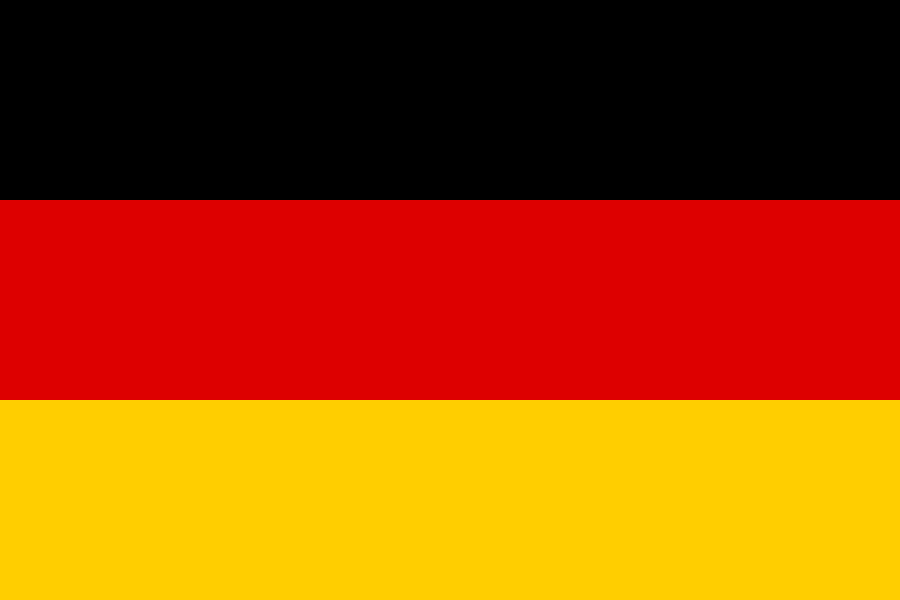 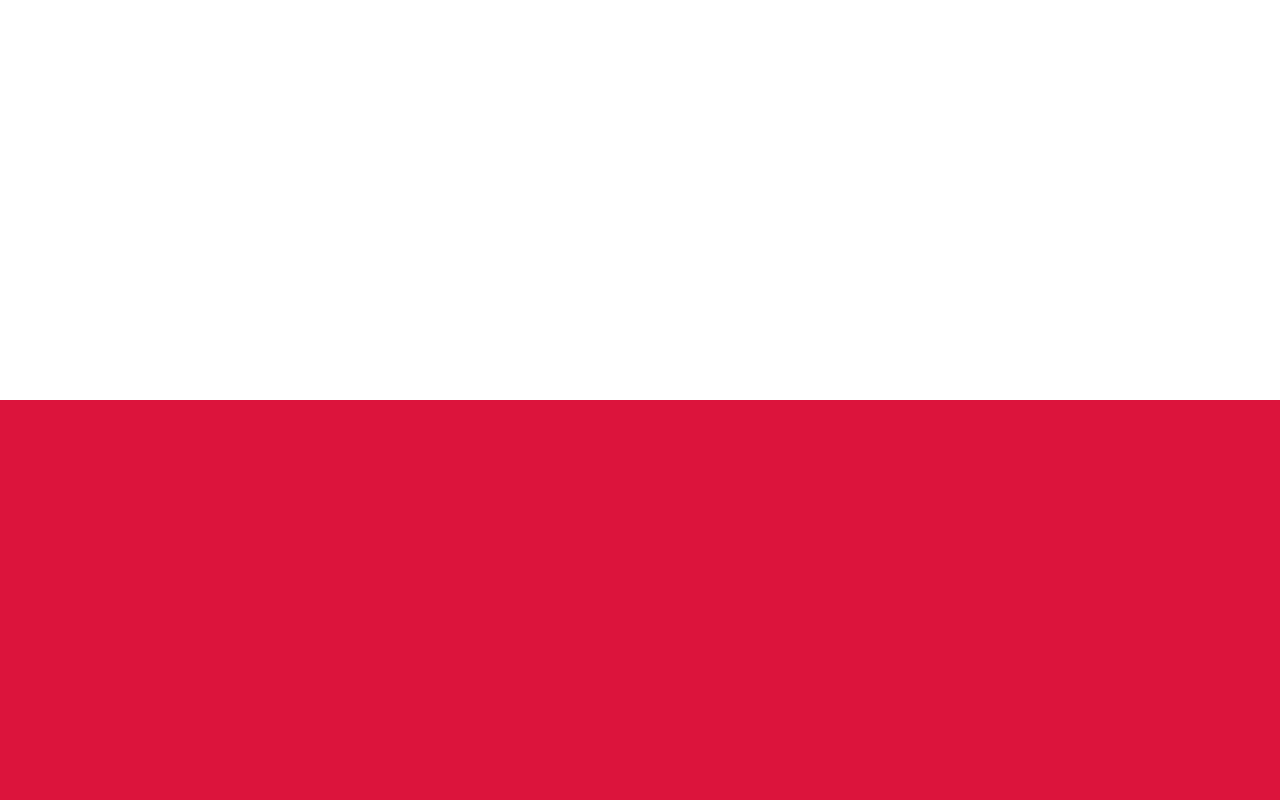 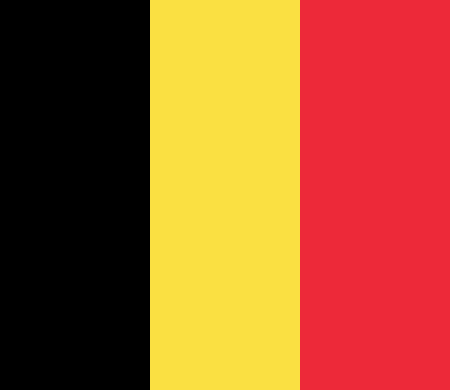 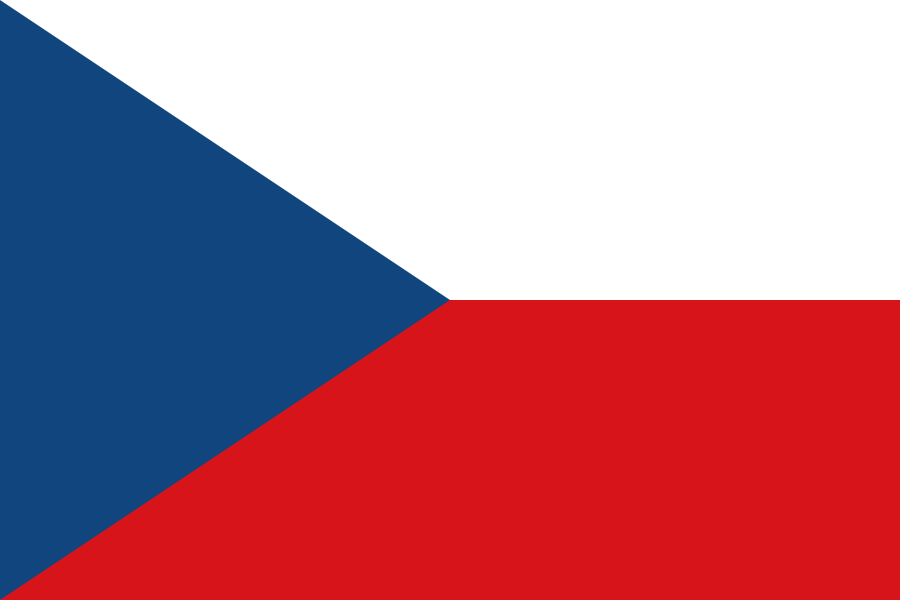 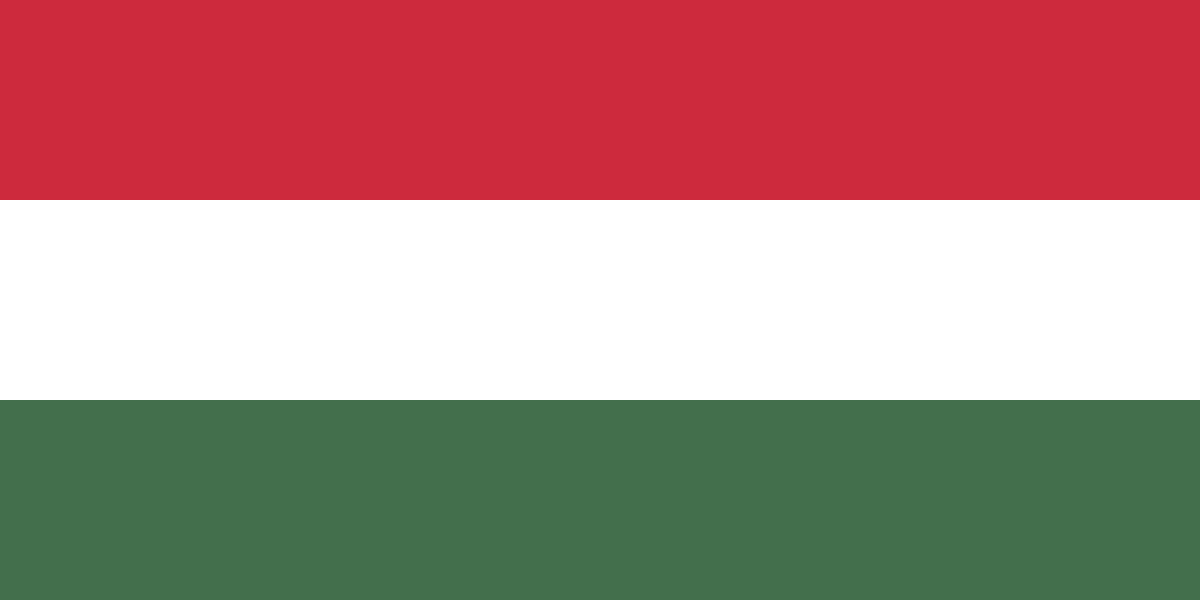 München
Bukarest
Riga
Rom
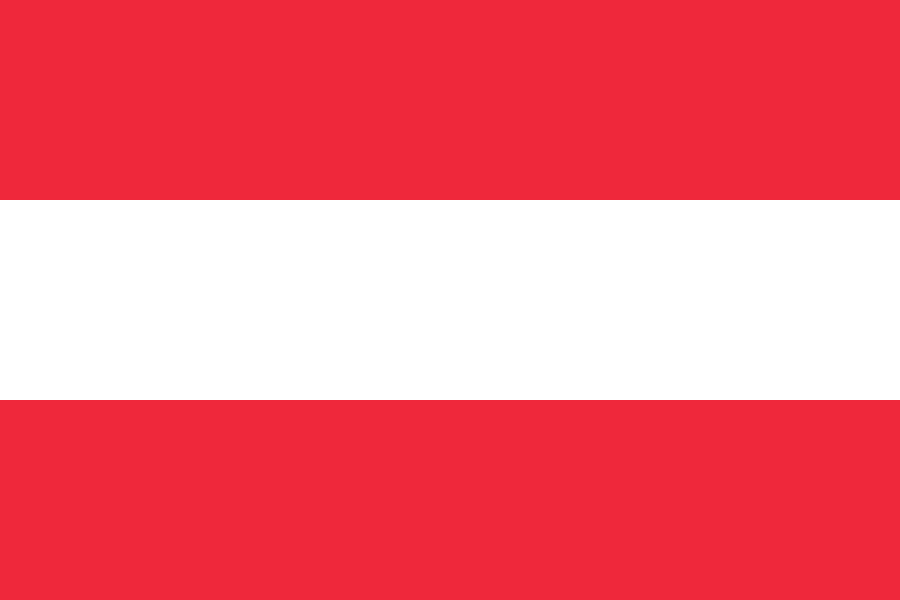 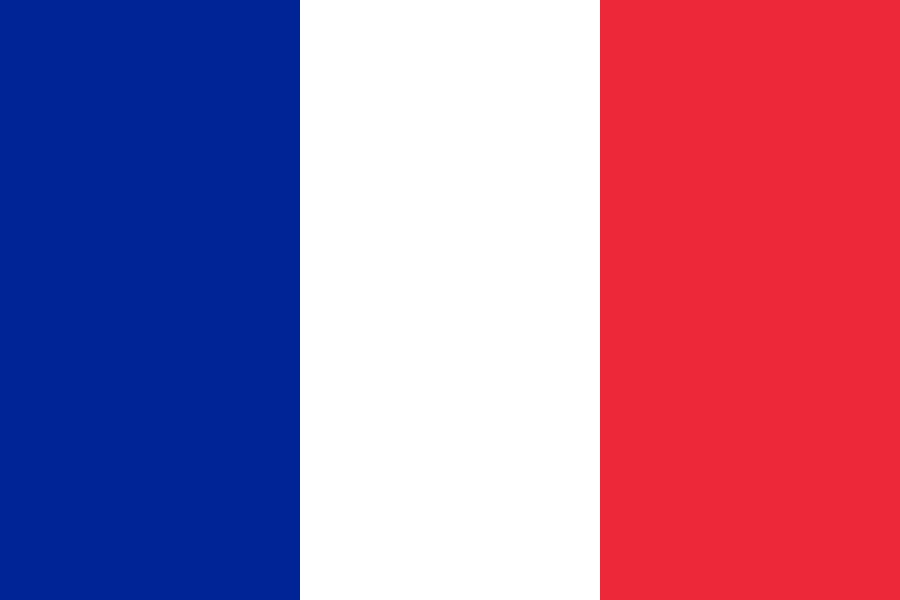 Berlin
London
Paris
Warschau
Kopenhagen
Wien
Frankfurt
Hamburg
Budapest
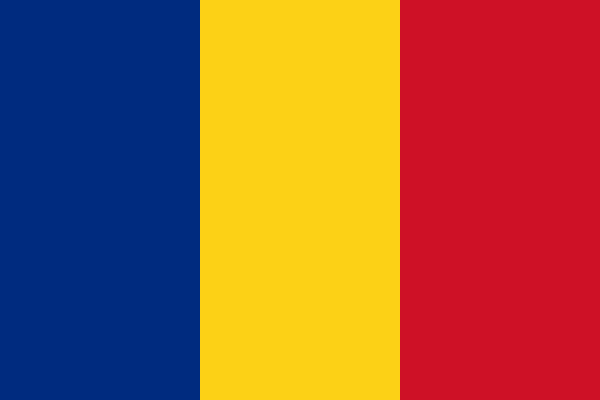 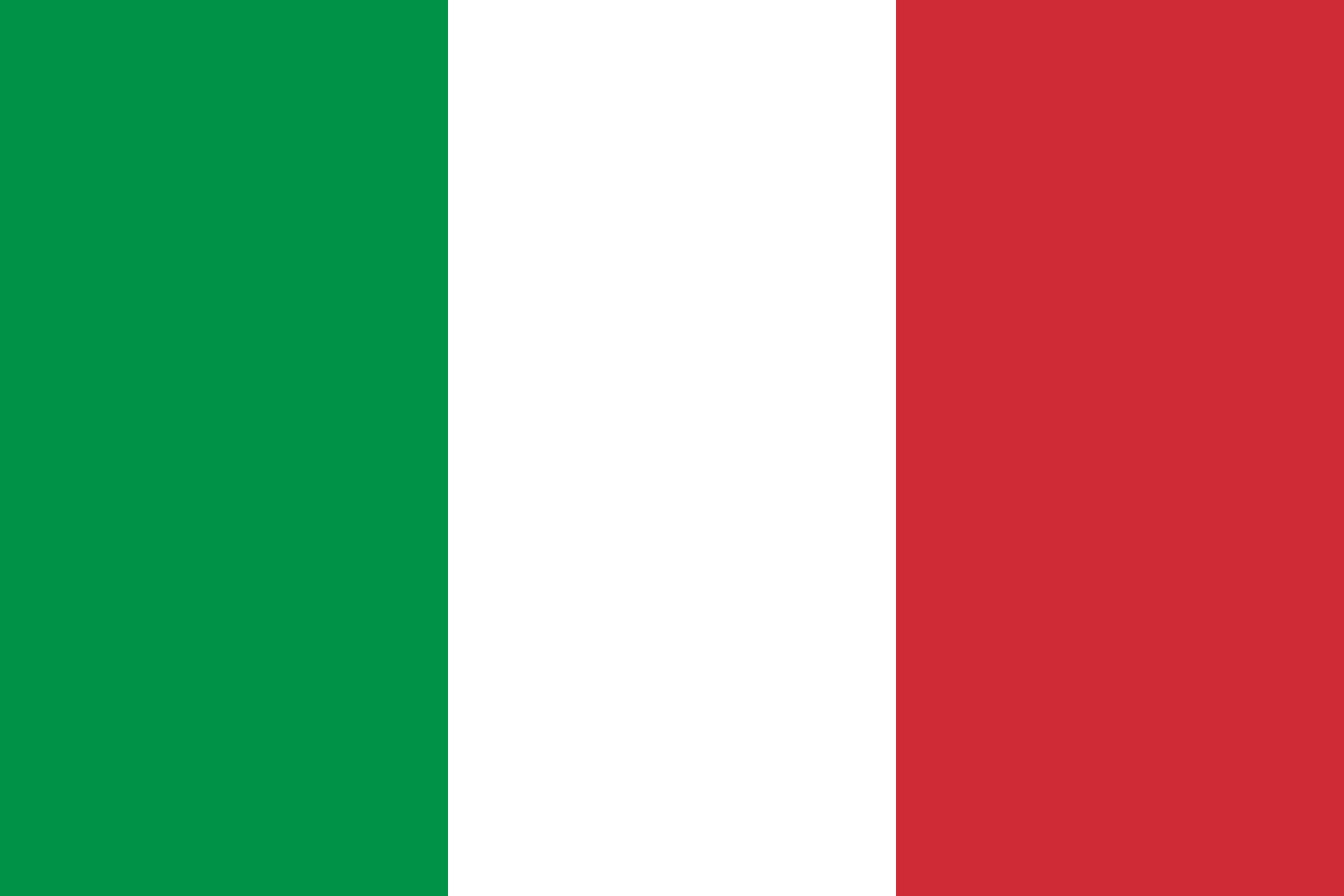 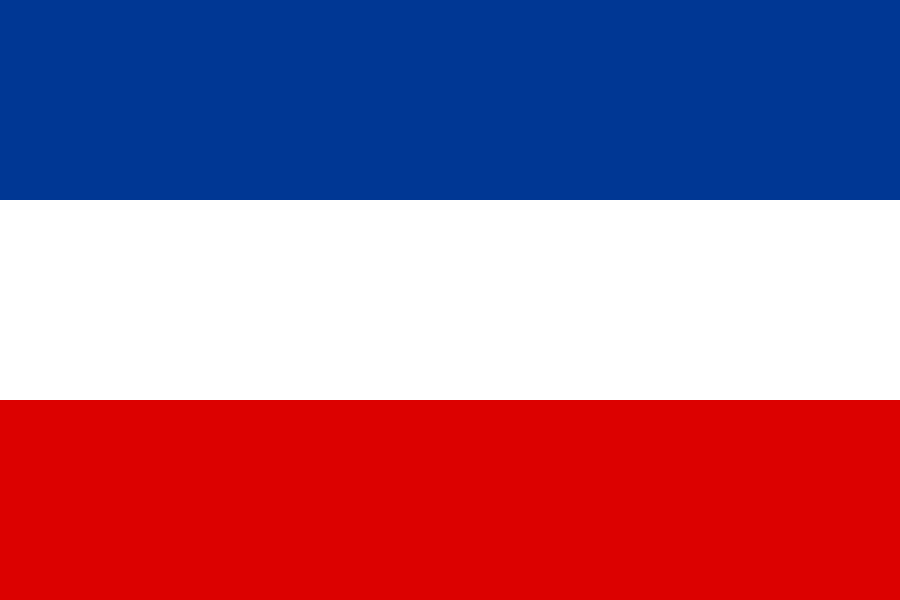 6
Folgen
Die Weimarer Republik ist gesichert, durch den Kapp-Putsch aber weiter geschwächt
Der sozialistische Ruhraufstand (13. März – 12. April 1920) wird von Reichswehrtruppen & Freikorps niedergeschlagen
Die Marine-Brigade Erhardt wird im Apr. 1920 aufgelöst & aus ihr entsteht die Organisation Consul, die für viele politische Morde verantwortlich gemacht wird, u.a. Matthias Erzberger (26. Aug. 1921) & Walther Rathenau (24. Juni 1922)
Die Gewerkschaften, die den Generalstreik unterstützt haben, können weitgehende soziale & politische Forderungen durchsetzen
Die Weimarer Koalition (SPD, Zentrum & DDP) verliert die Reichstagswahl vom 06. Juni 1920
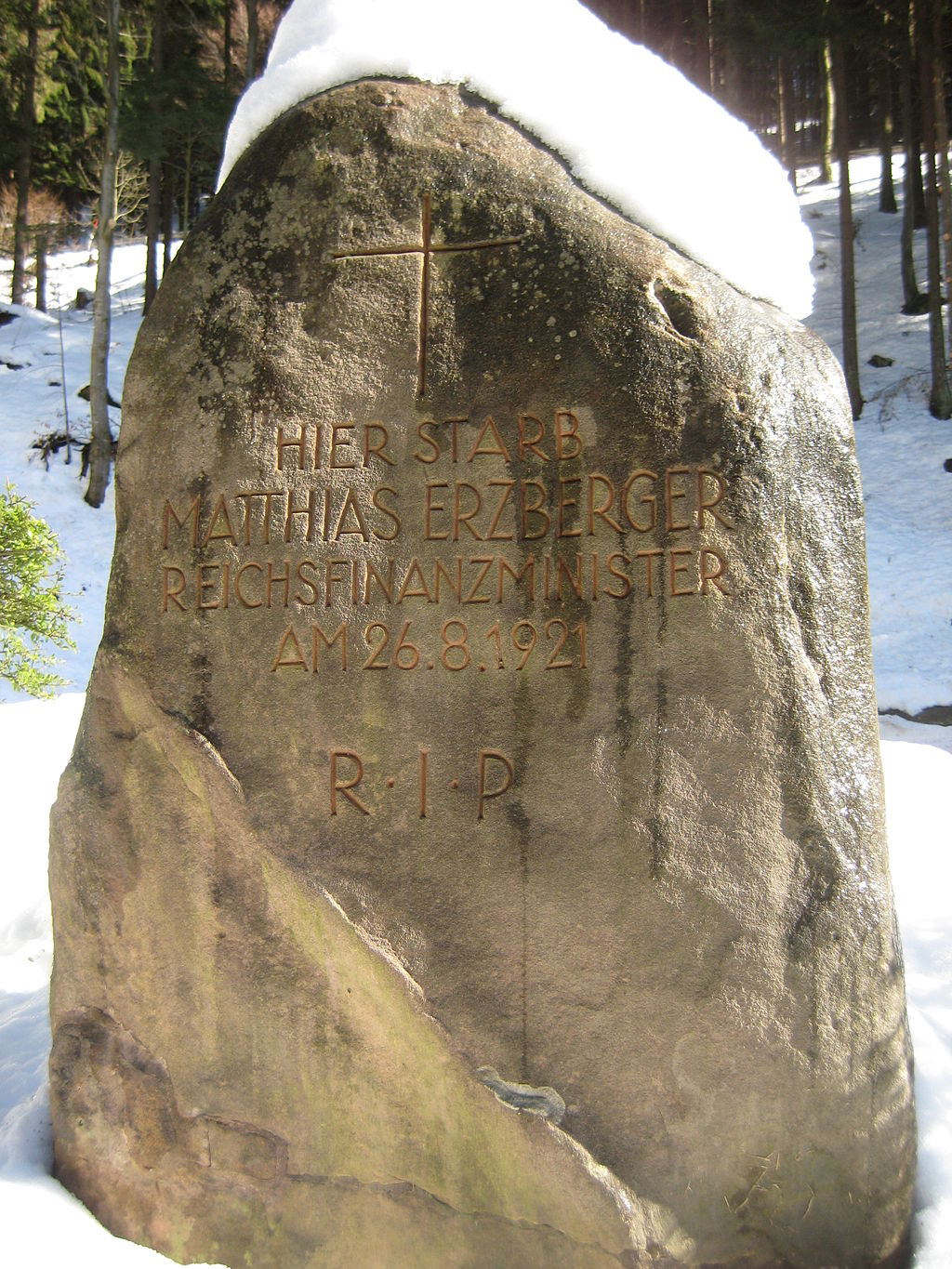 Gedenkstein für Erzberger
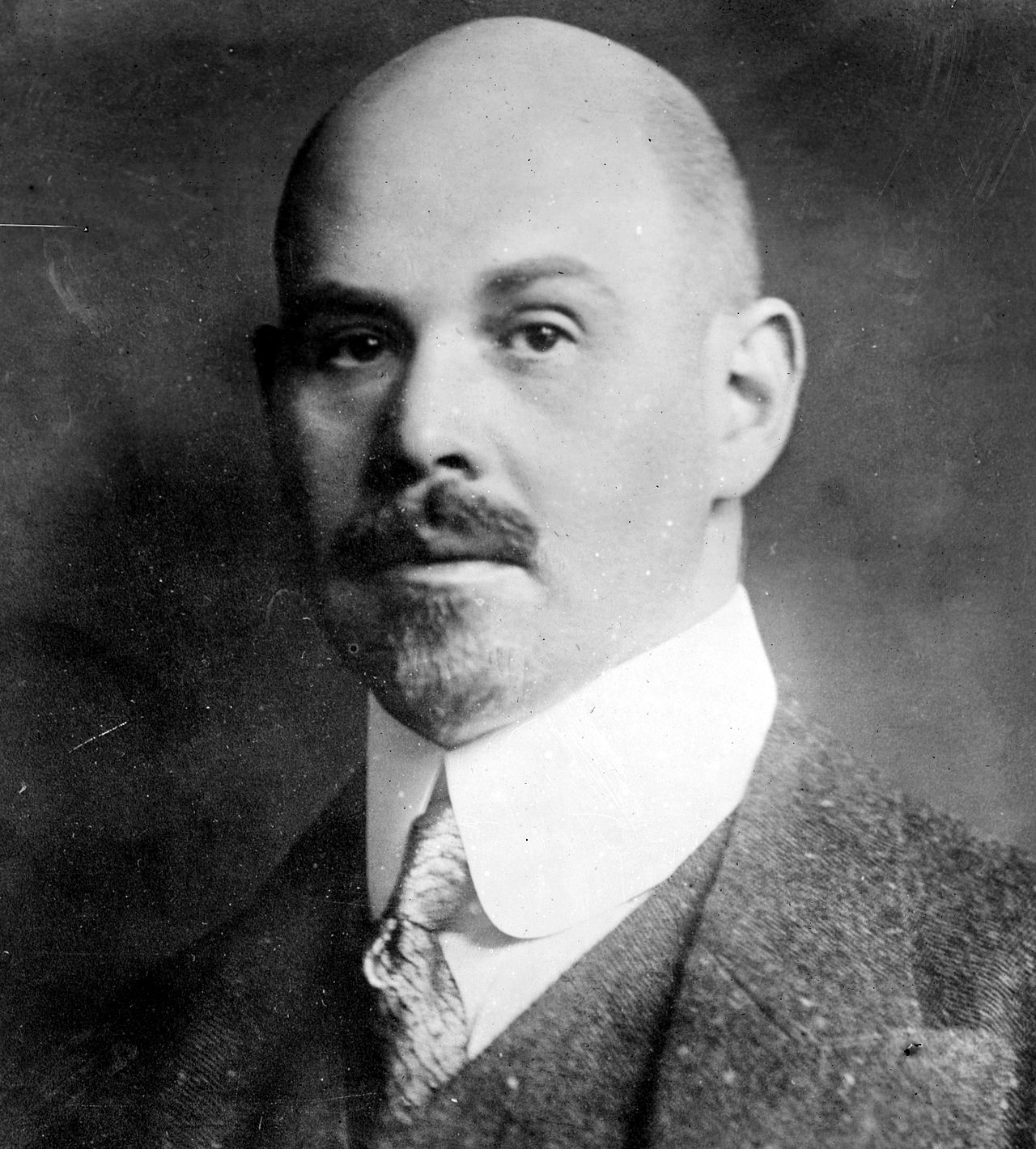 Walther Rathenau
7
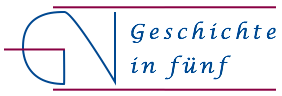 www.geschichte-in-5.de